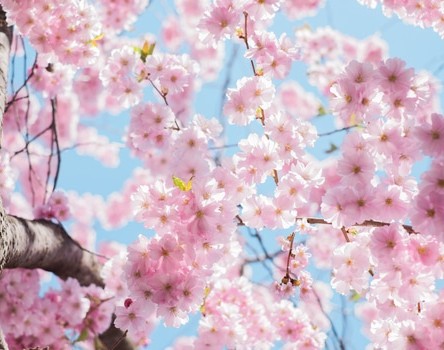 ادارة المراجع للبحوث والاطاريح باستخدام برنامج حاسوبيManagement of References for Articles and Theses via a Computer Program
Dr. Saad B. H. Farid
Department of Materials Engineering
University of Technology
June, 2016
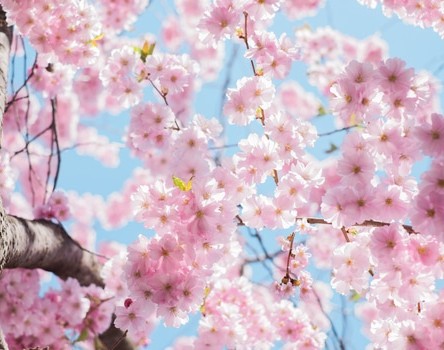 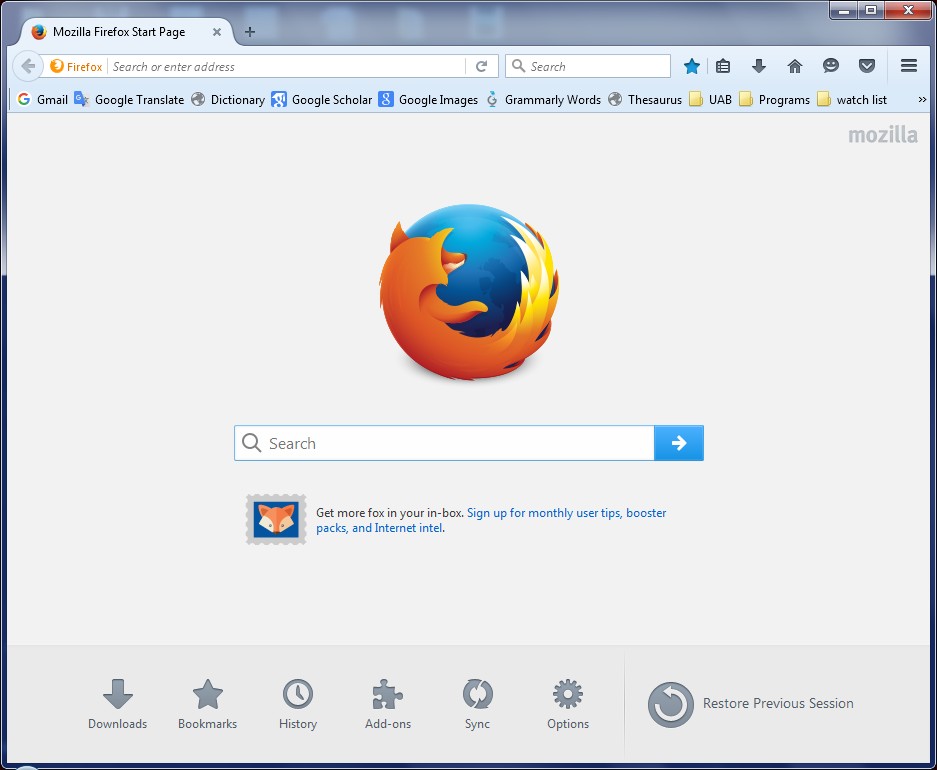 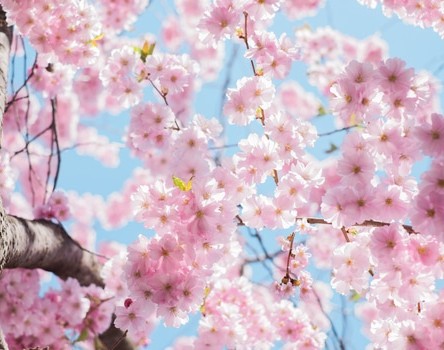 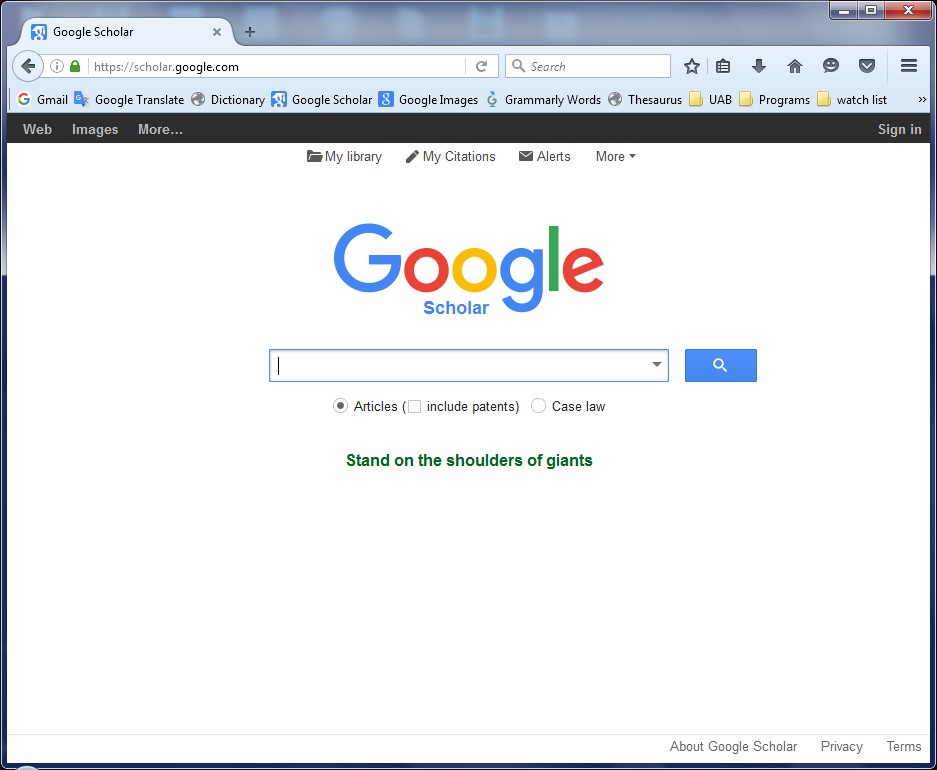 https://scholar.google.com/
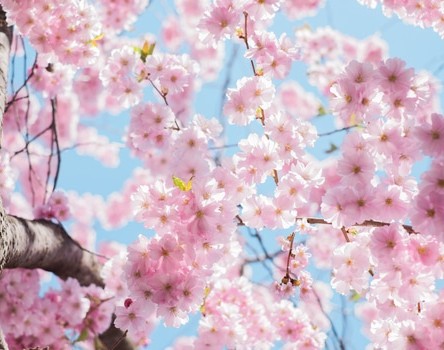 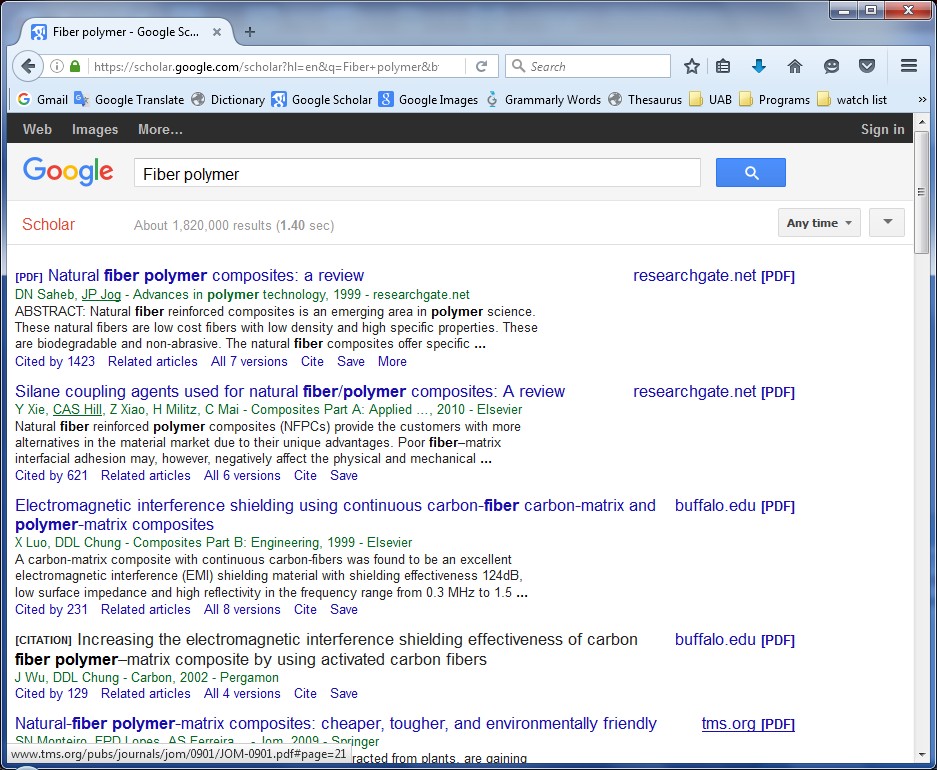 Fiber Polymer
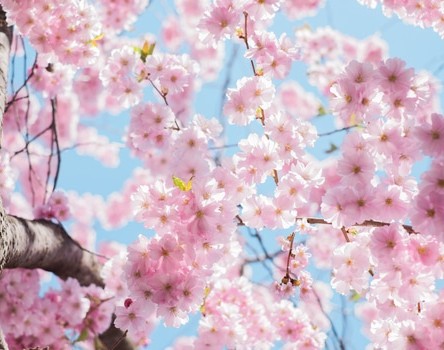 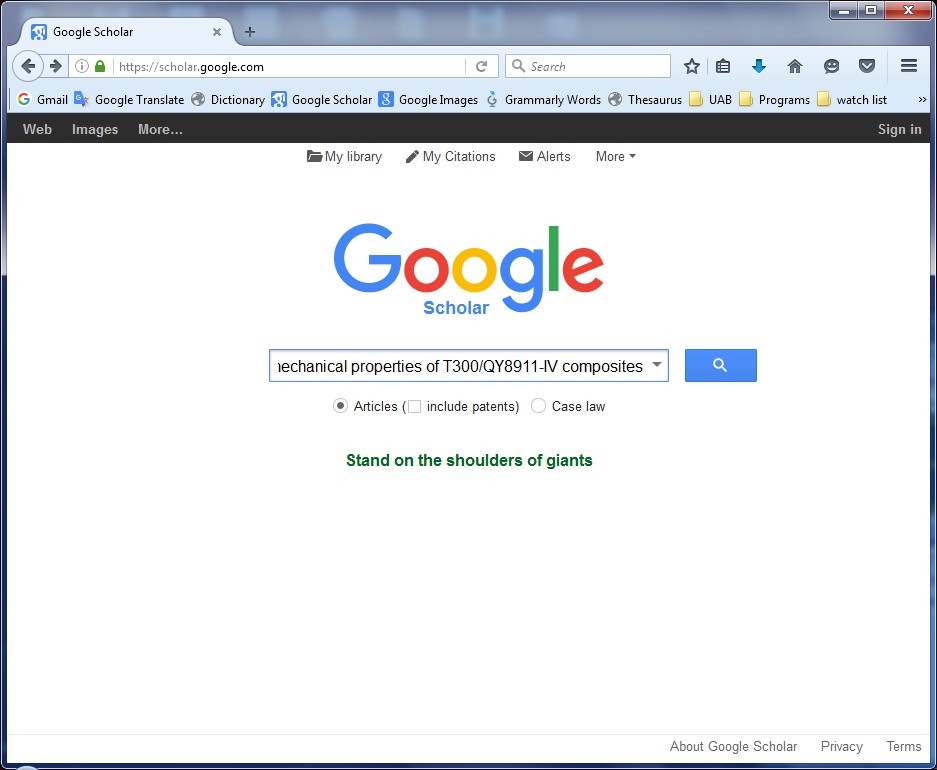 Effects of temperature and fiber volume fraction on mechanical properties of T300/QY8911-IV composites
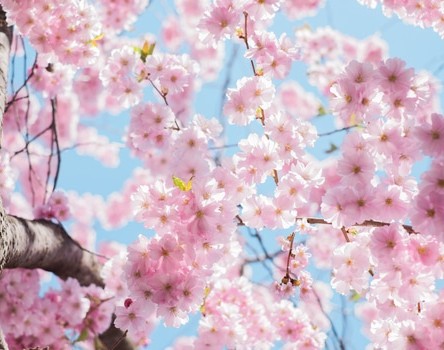 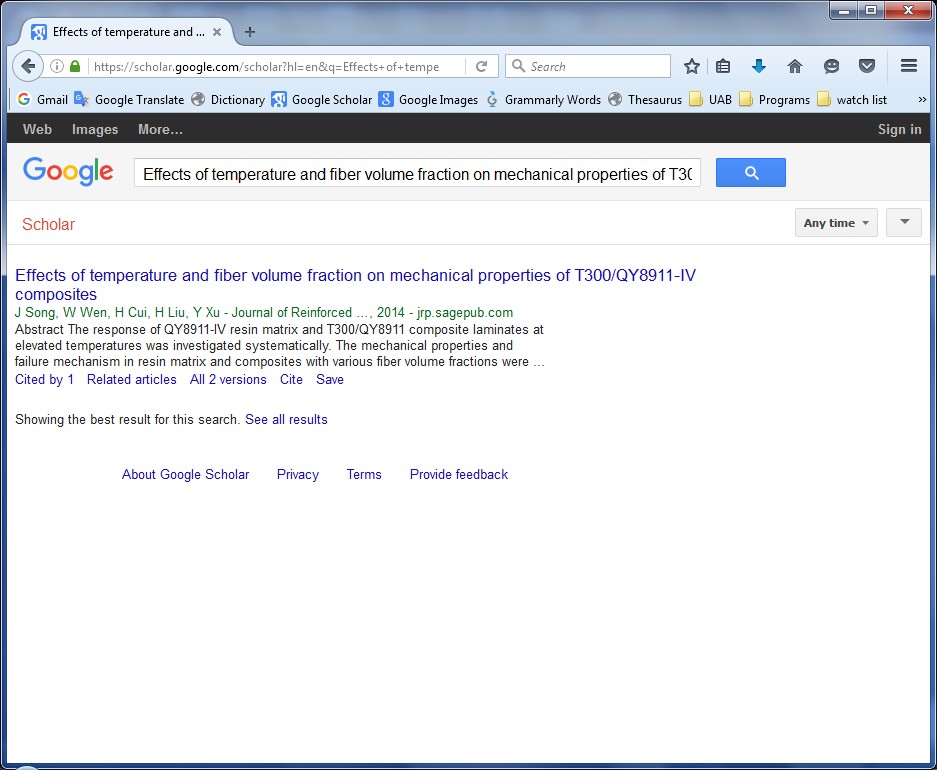 Cite
Or
More  Cite
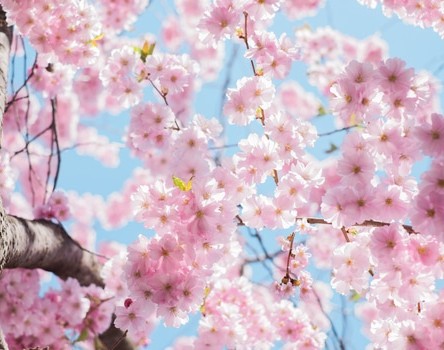 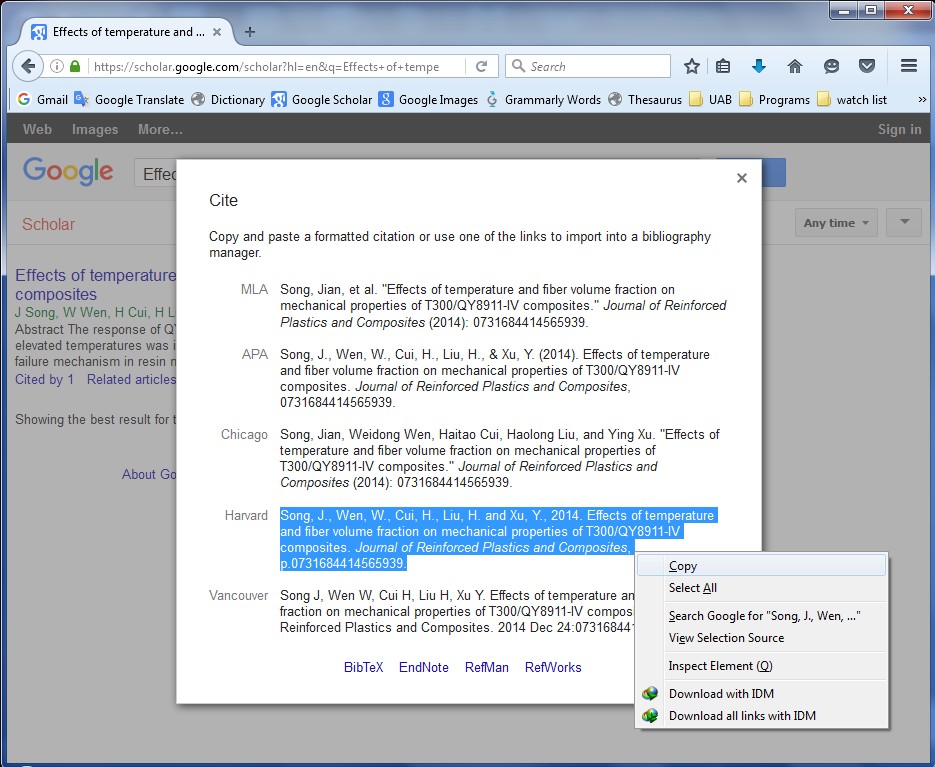 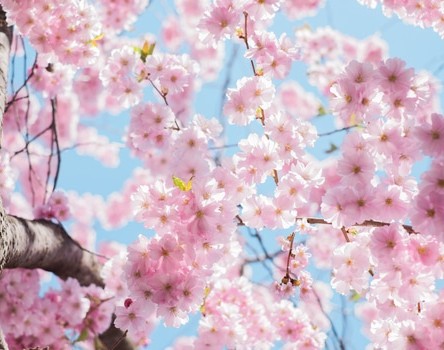 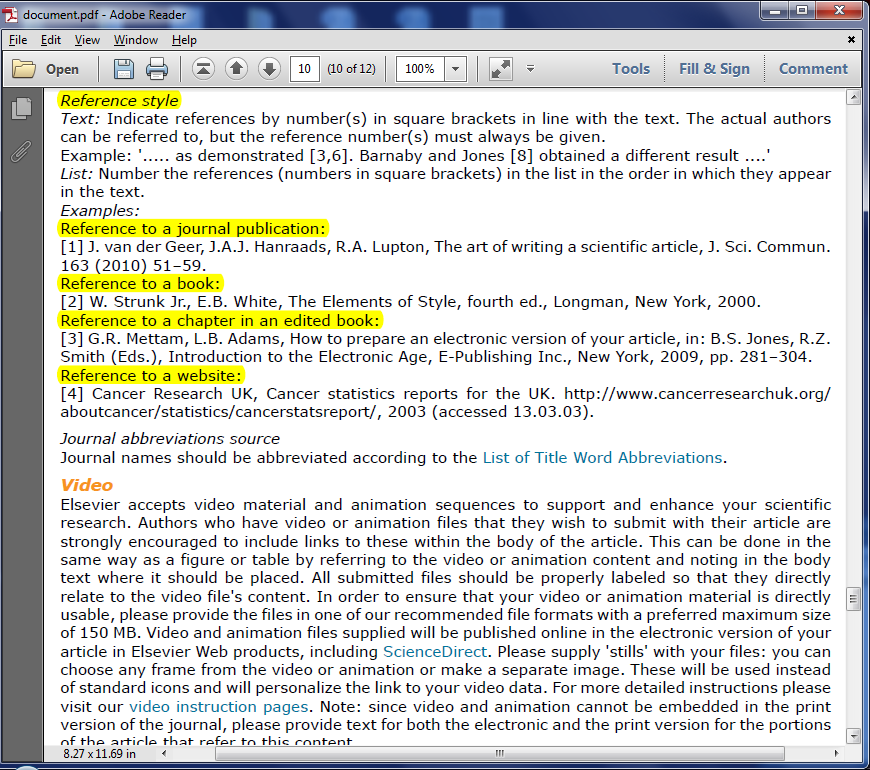 Ceramics International
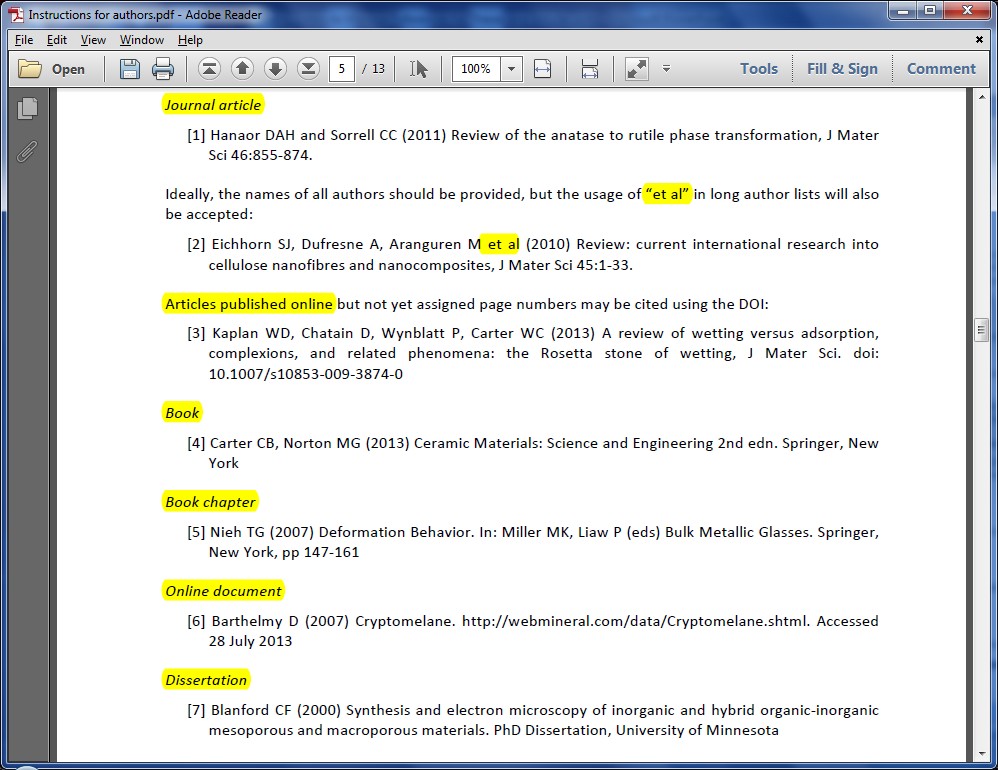 Journal of Materials Science
The problem is the complication of the styles. Specially when going to other journal
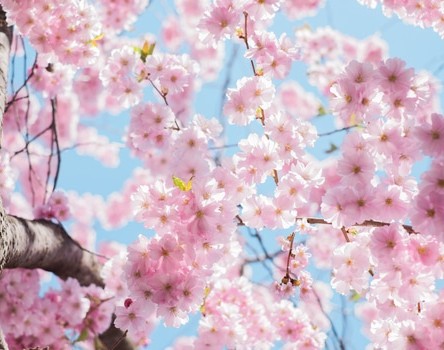 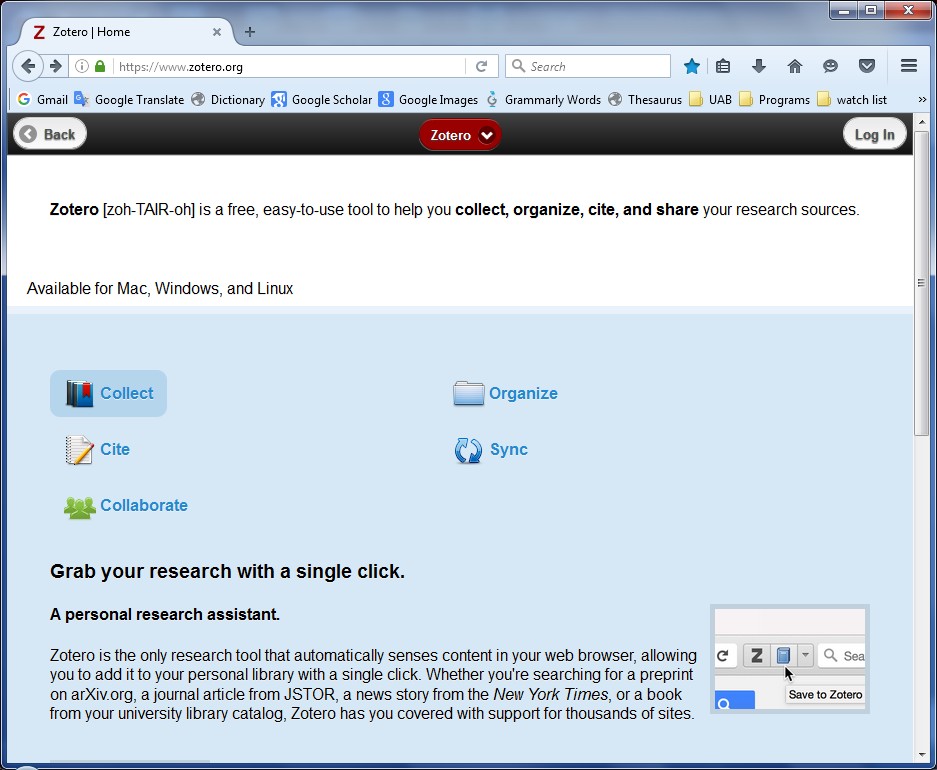 1- https://www.zotero.org/
2- Log In
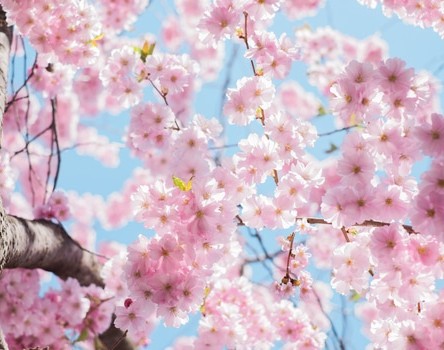 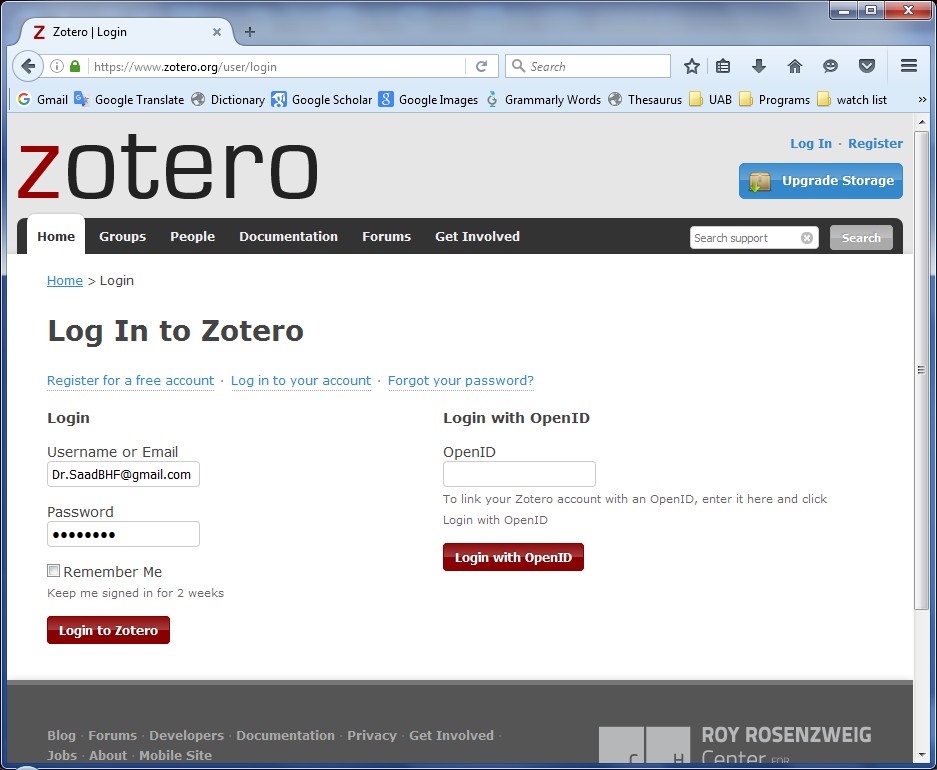 Register for a free account
Log in to your account
Forgot your password?
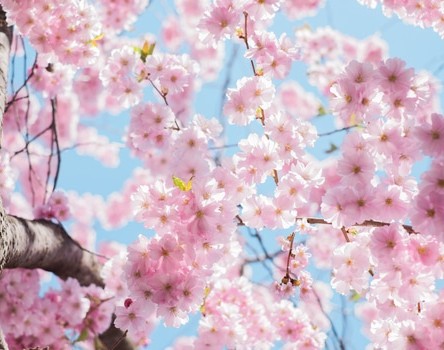 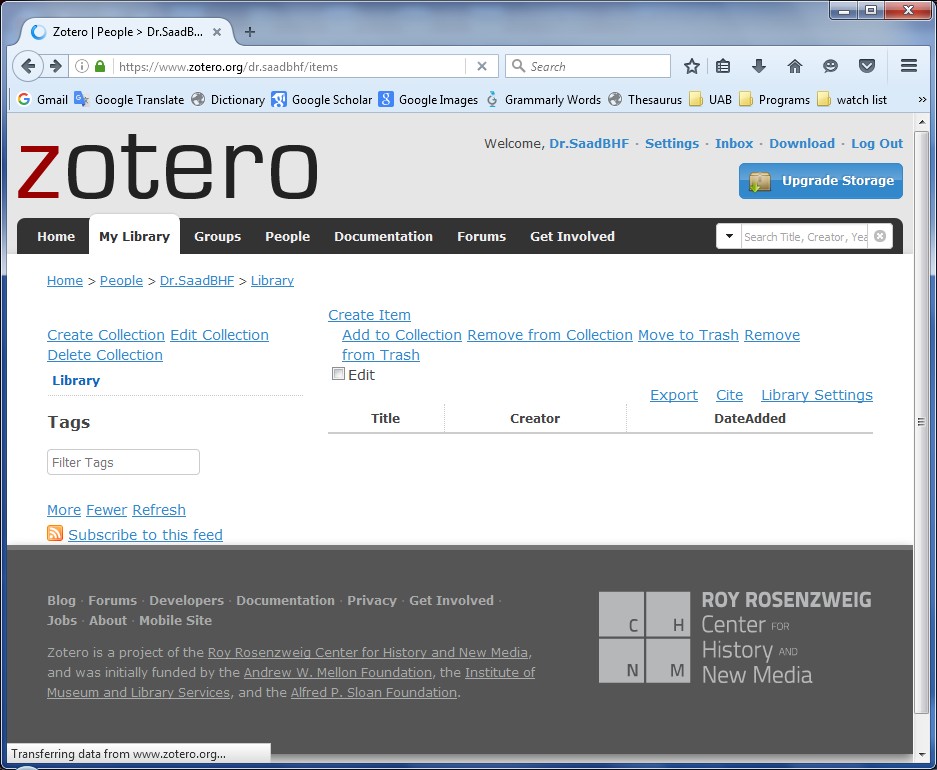 Download
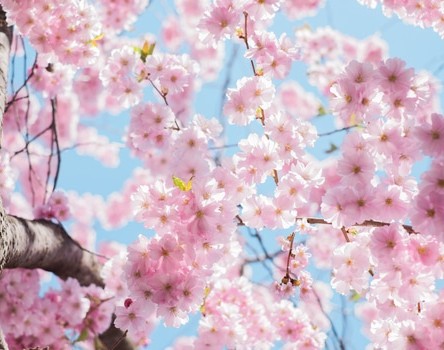 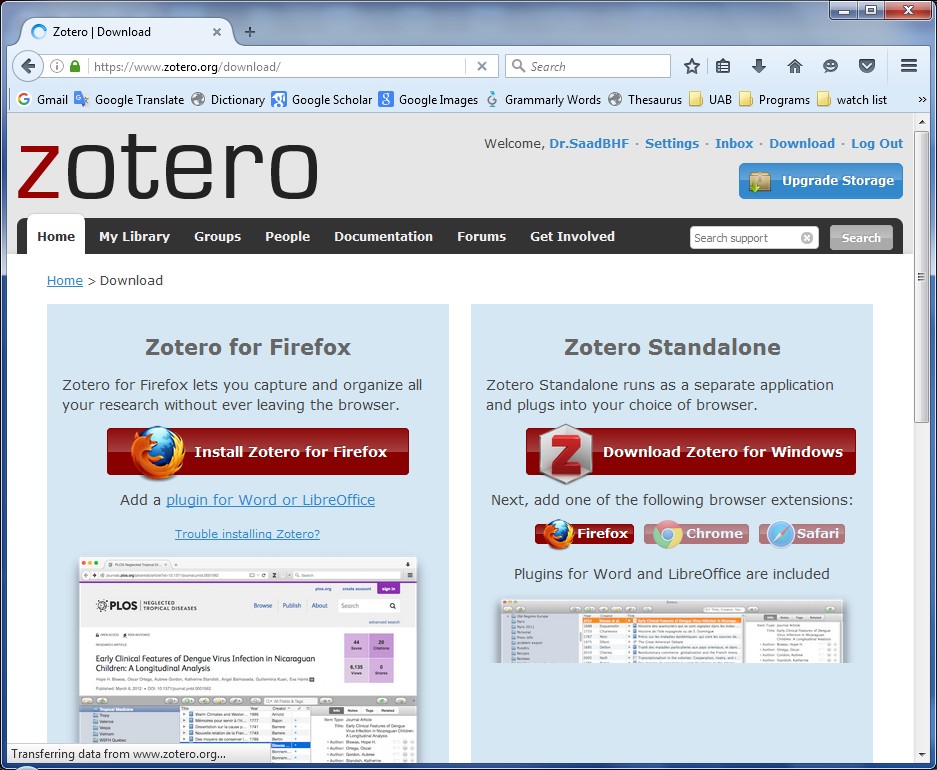 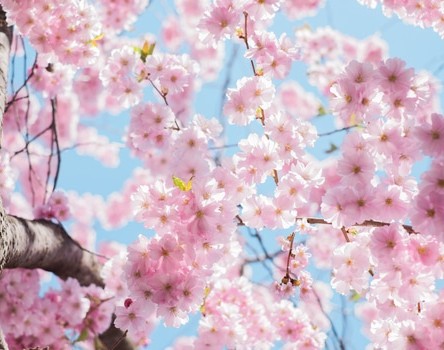 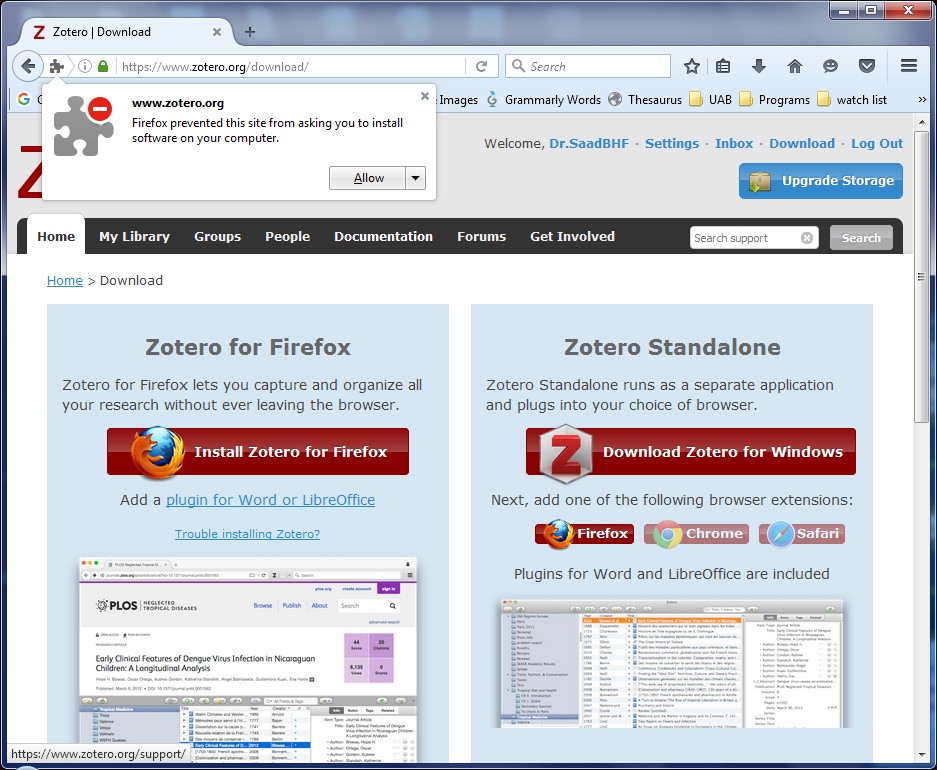 Allow
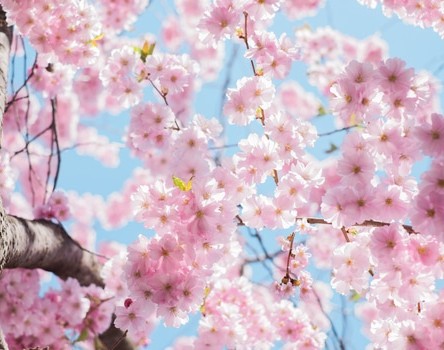 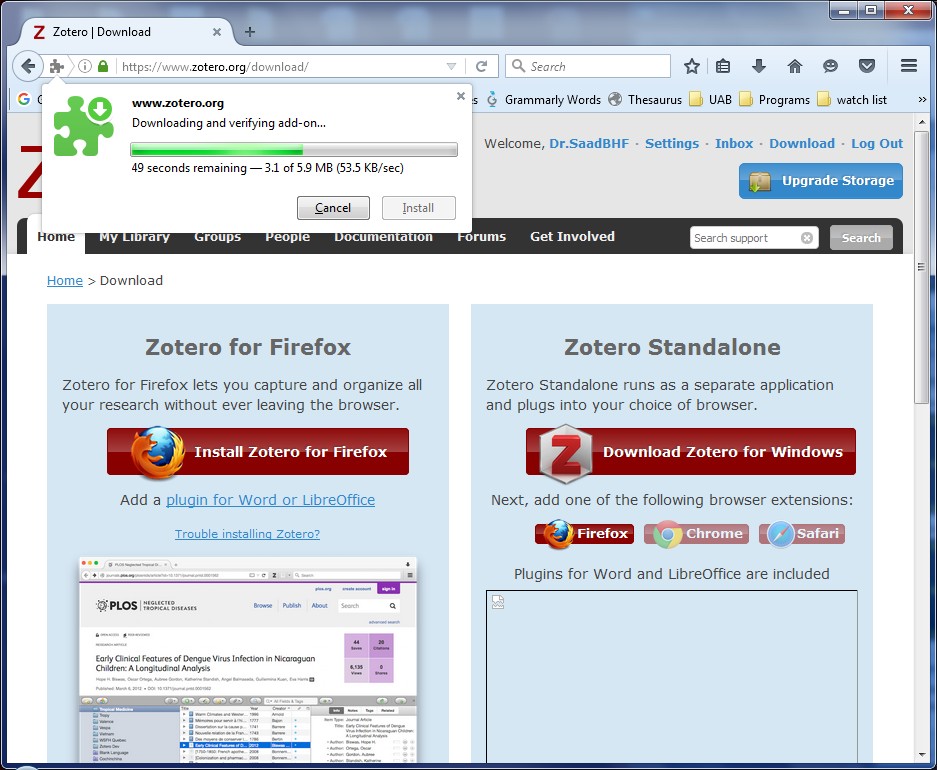 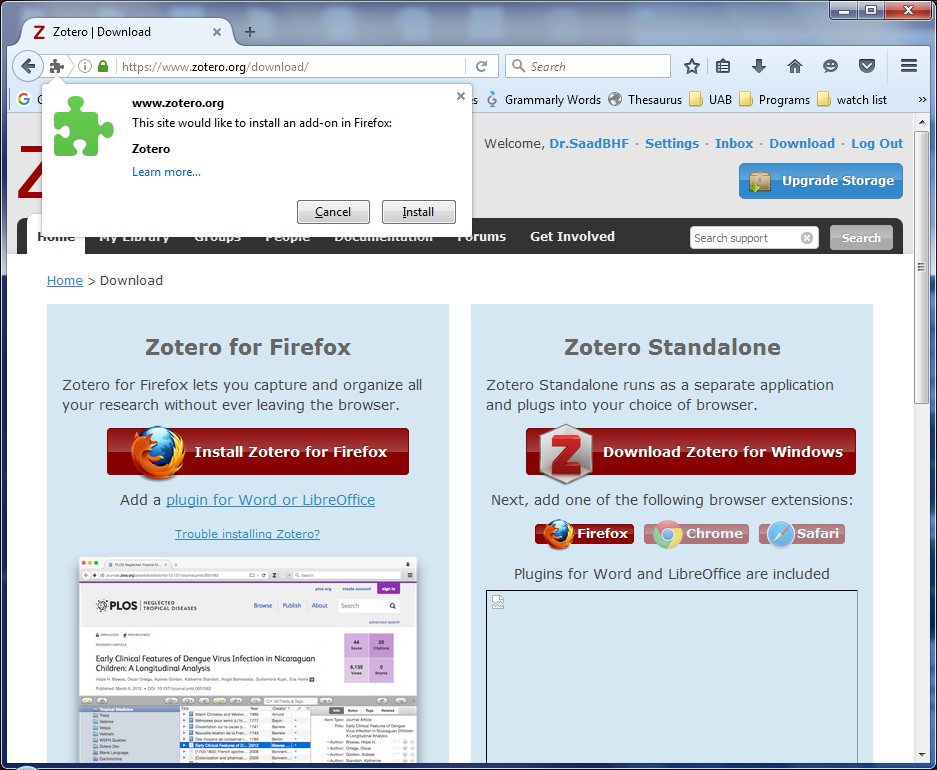 1- Progress Indicator
2- Install
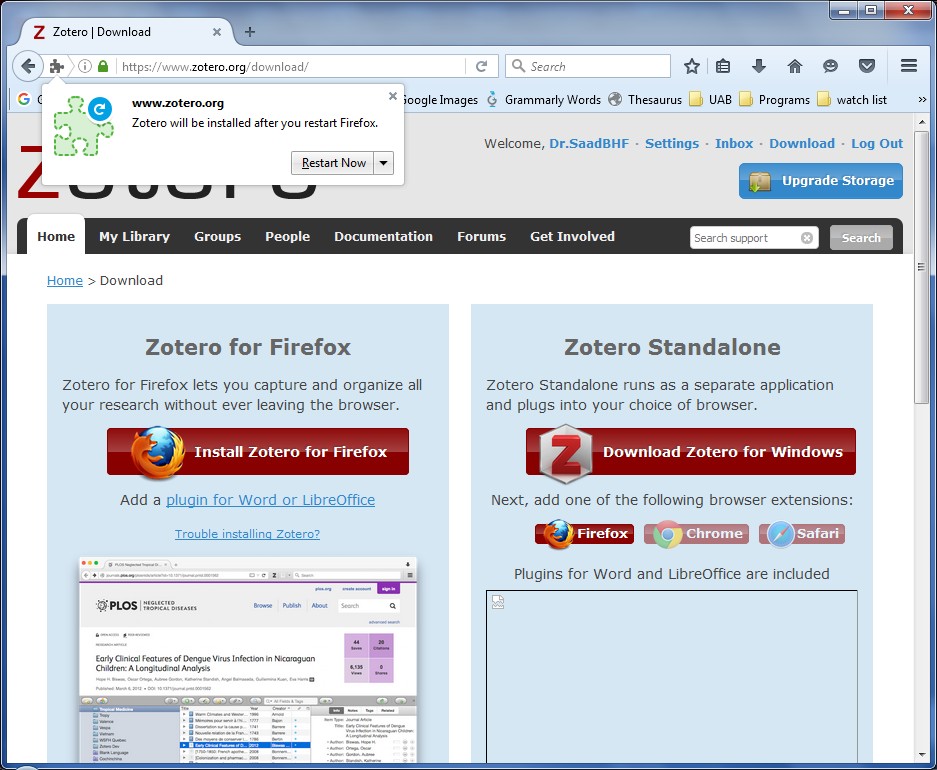 3- Restart Now
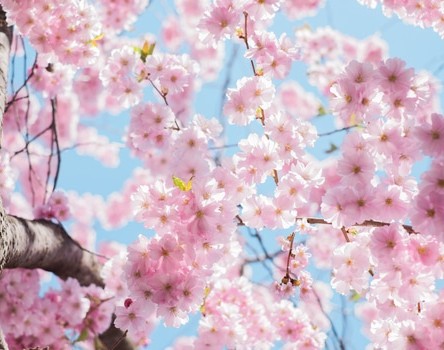 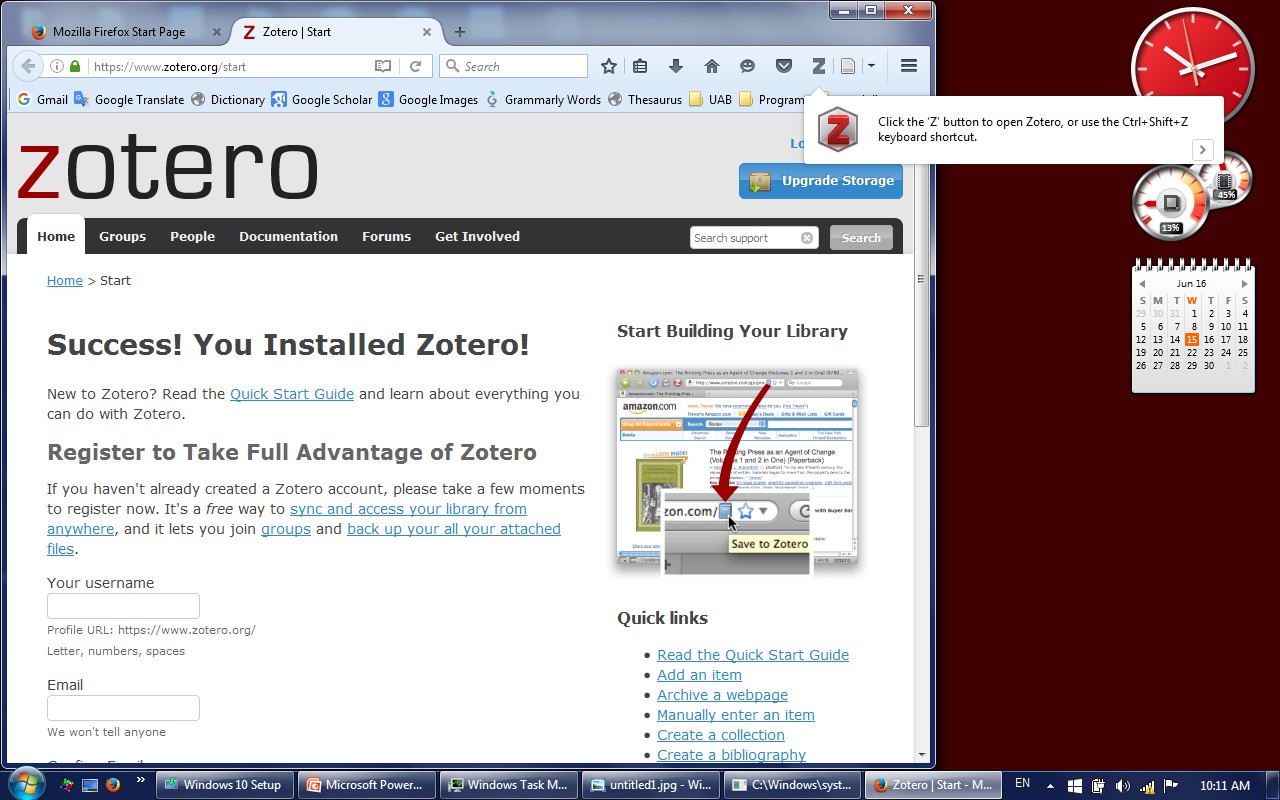 Zotero Icon
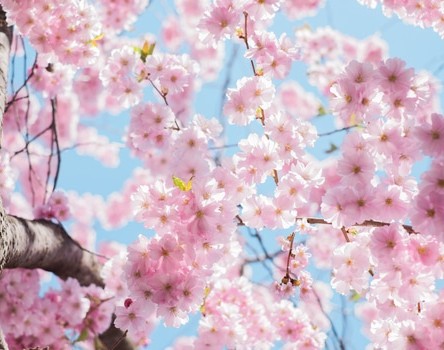 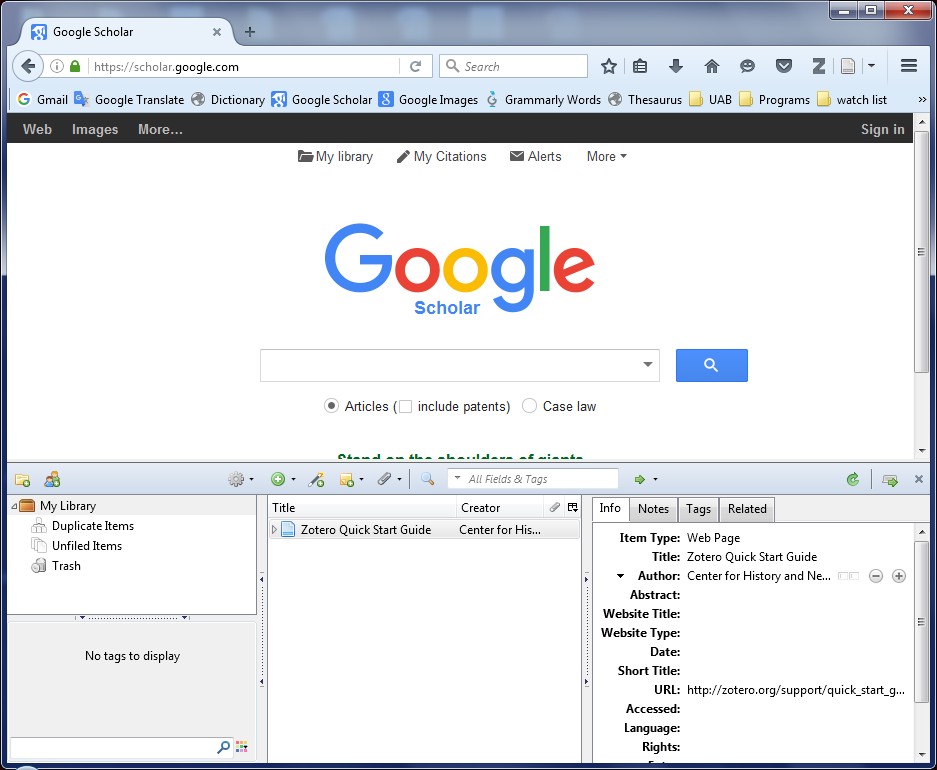 1- Zotero Icon
2- Toggle Tab Mode
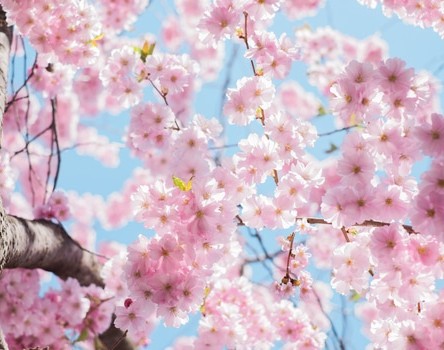 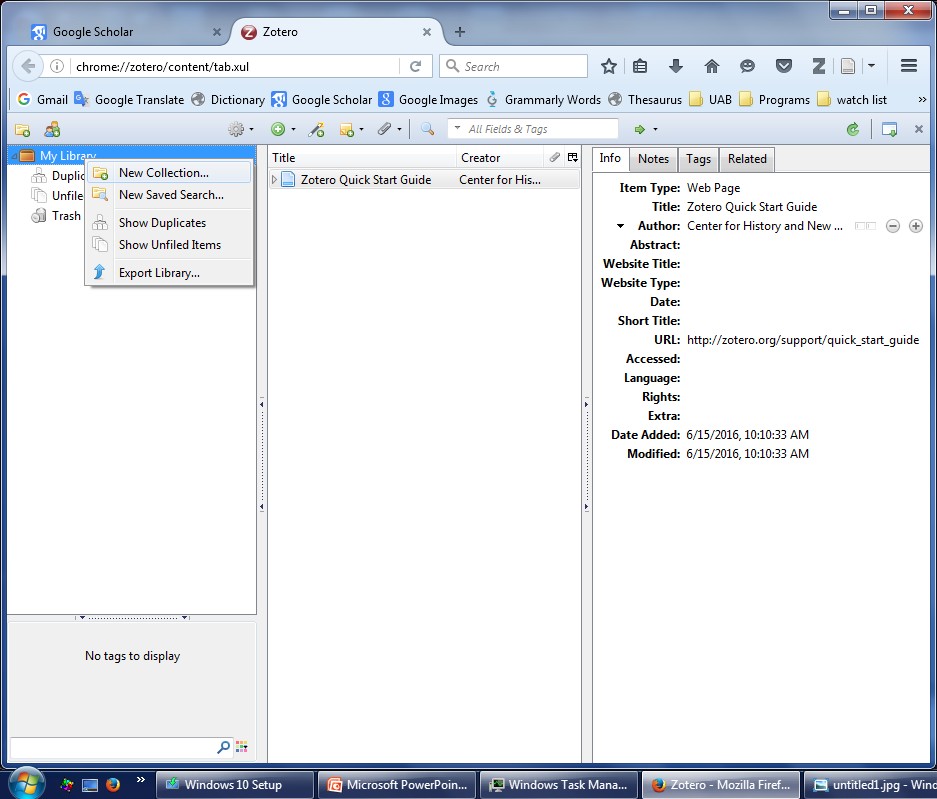 1- New Collection
Toggle Tab Mode
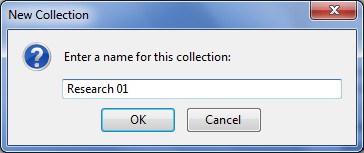 2- Research 01
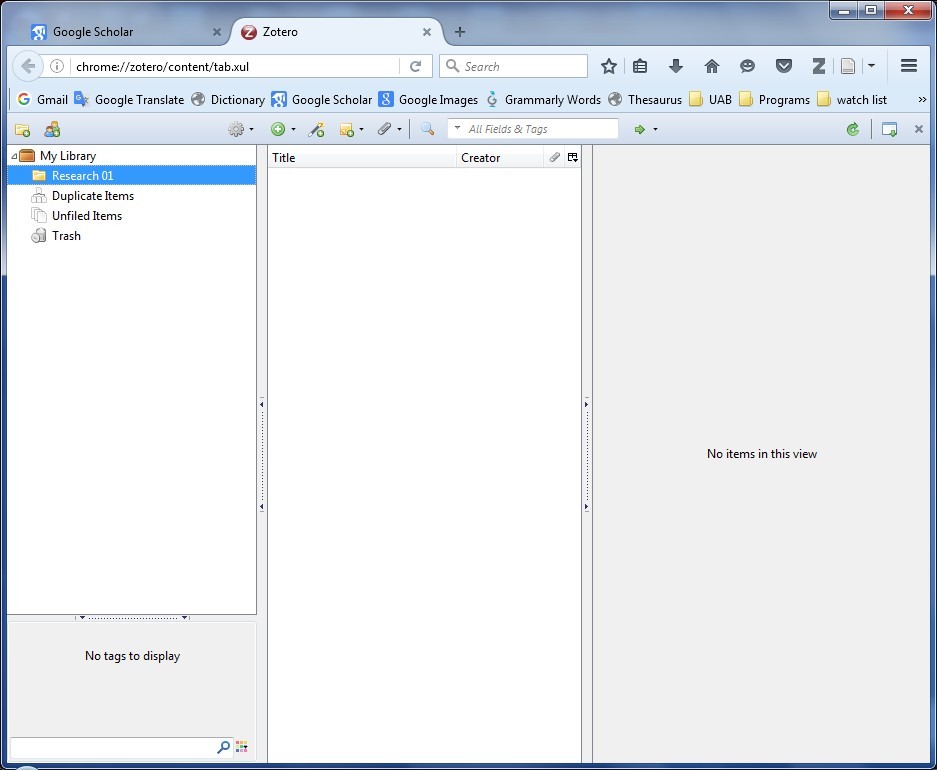 3- Folder name "Research 01"
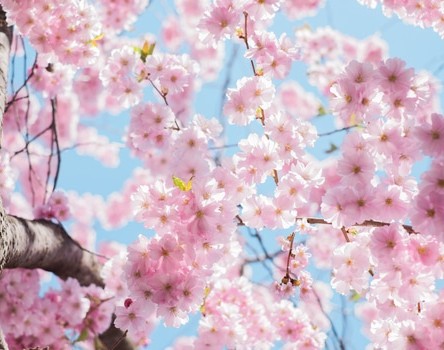 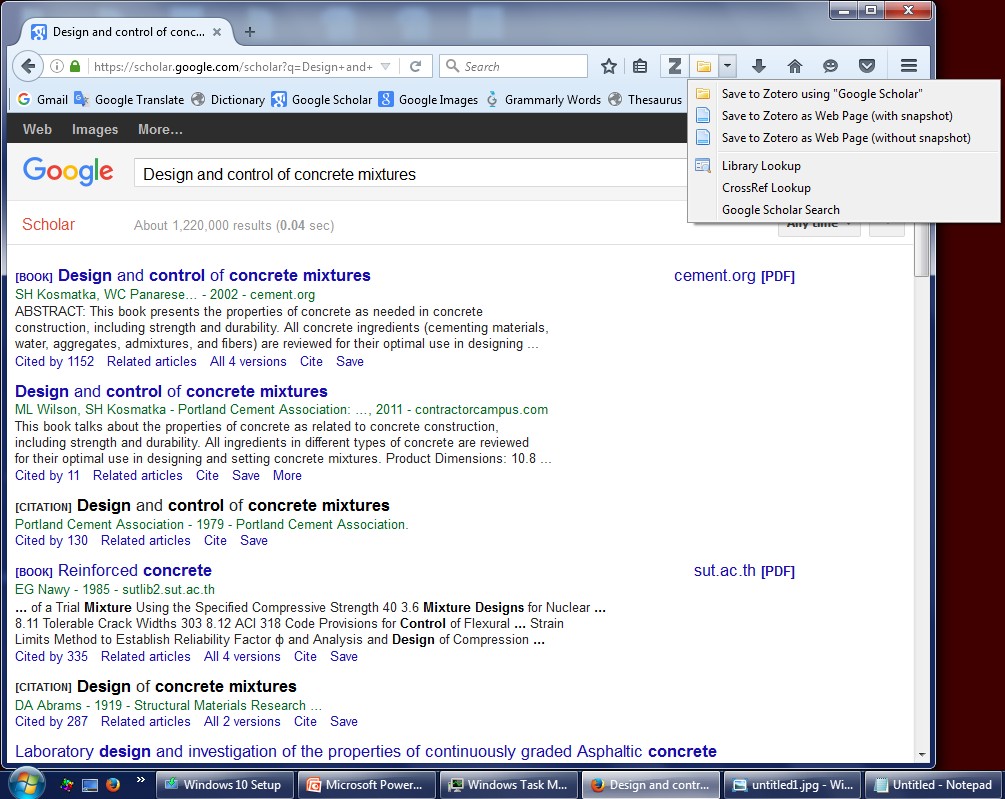 Save to Zotero Using "Google Scholar"
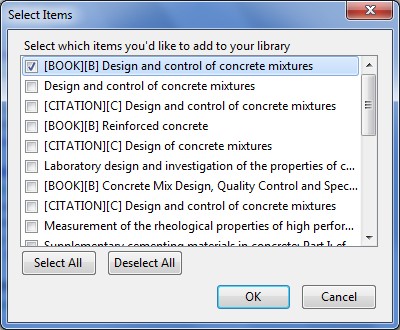 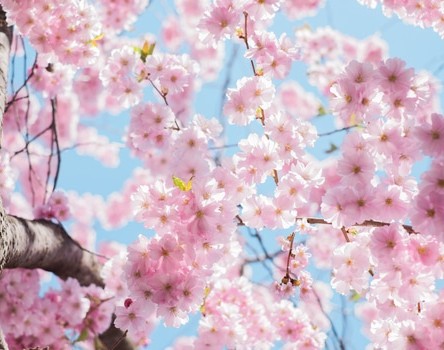 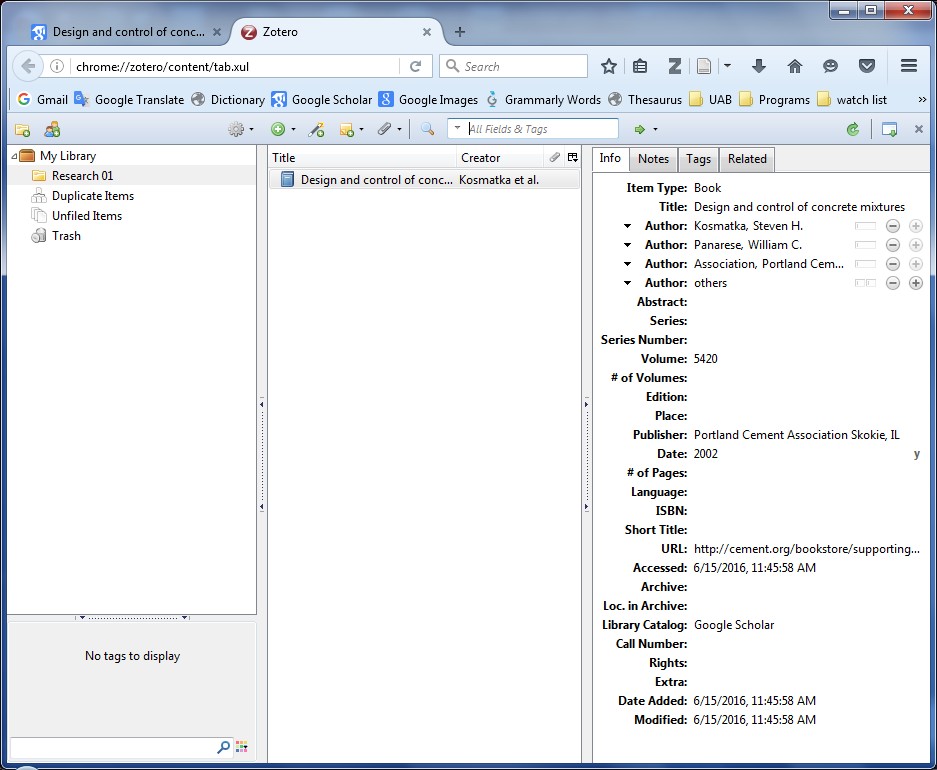 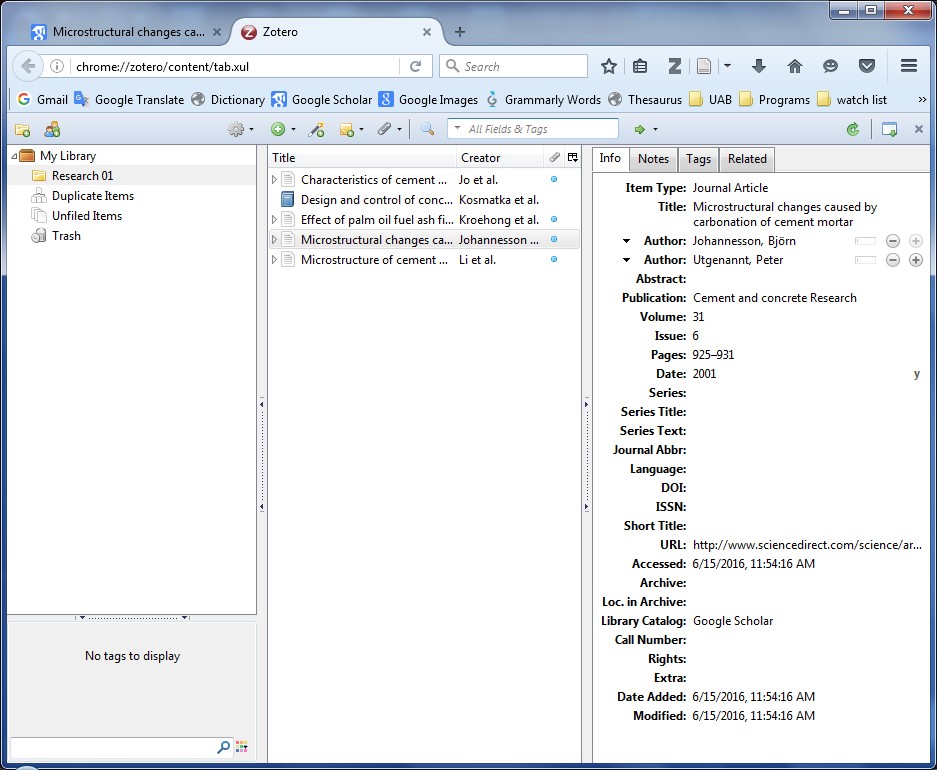 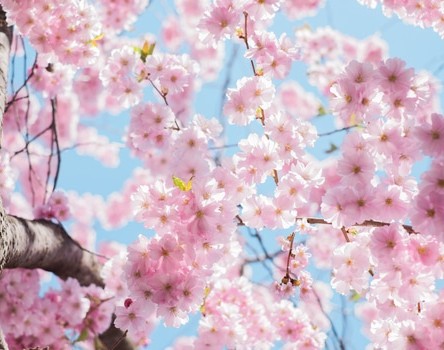 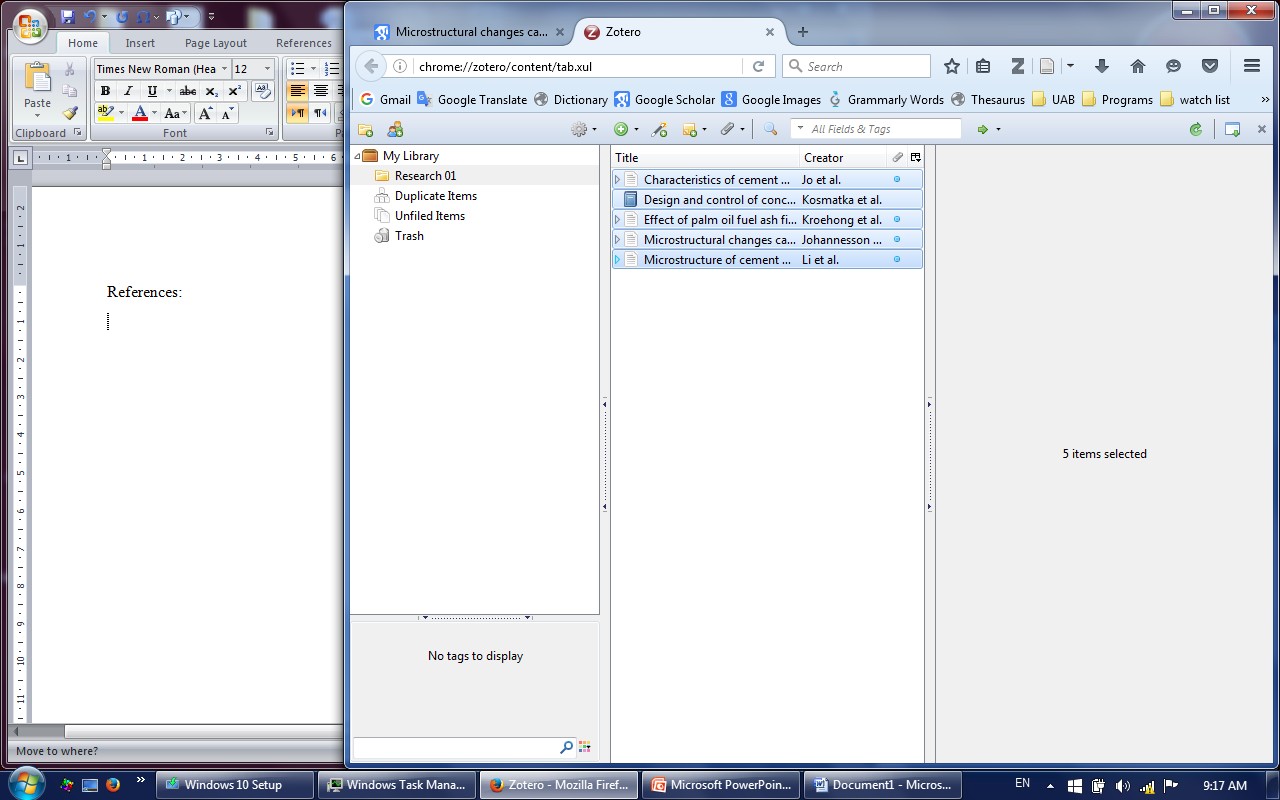 1- Select All by CTRL+A
Select and de-Select by CTRL+Click
2- Drag and Drop to the MS-word document
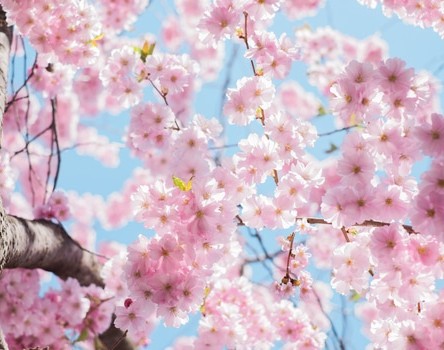 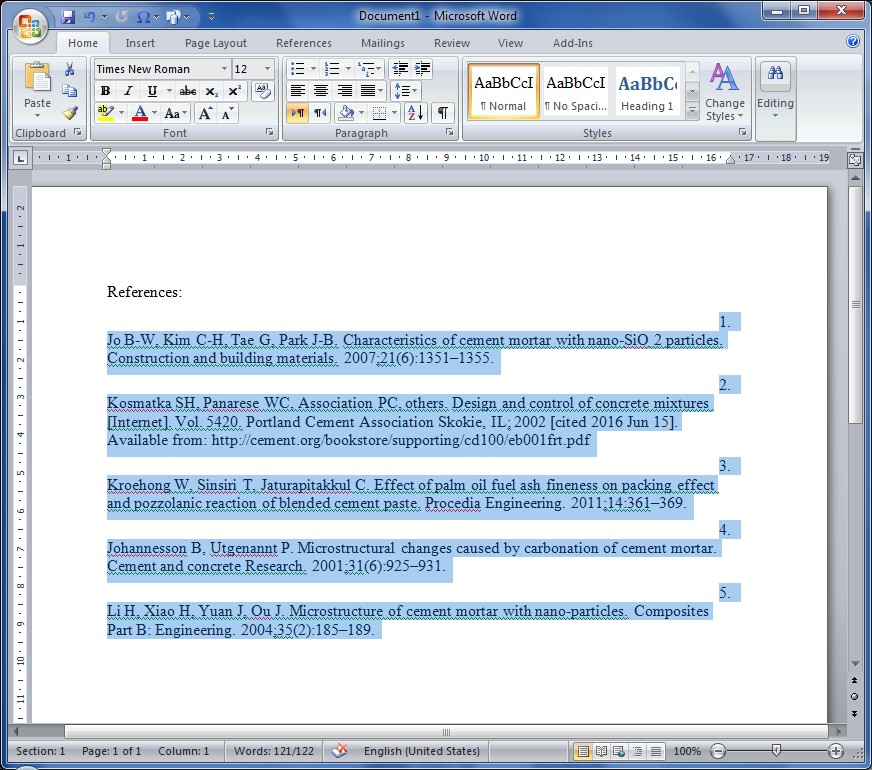 Align Left
Style name: Vancouver
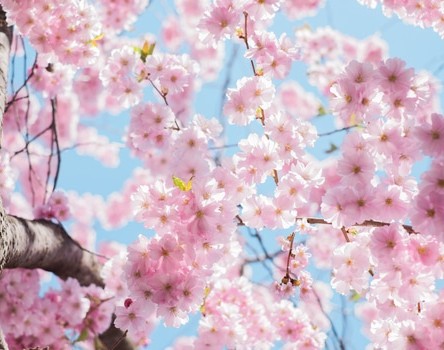 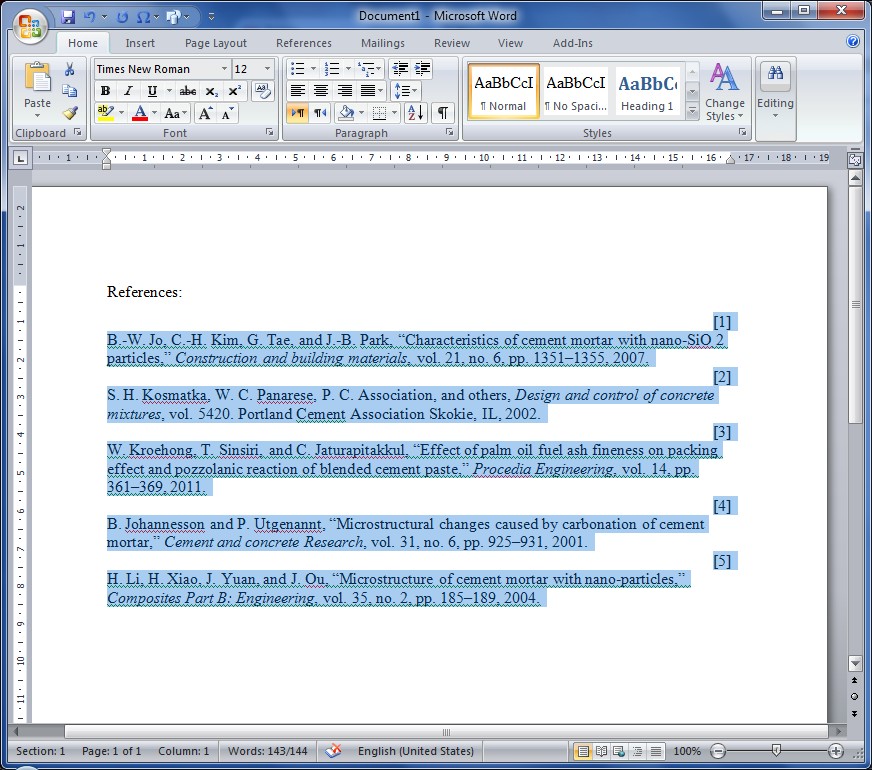 Align Left
Style name: IEEE
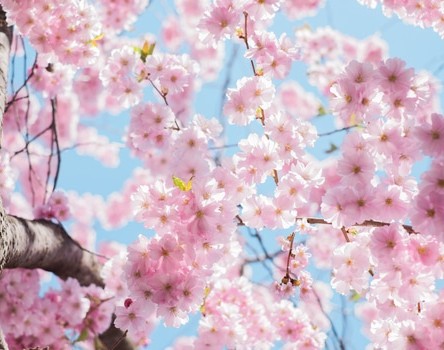 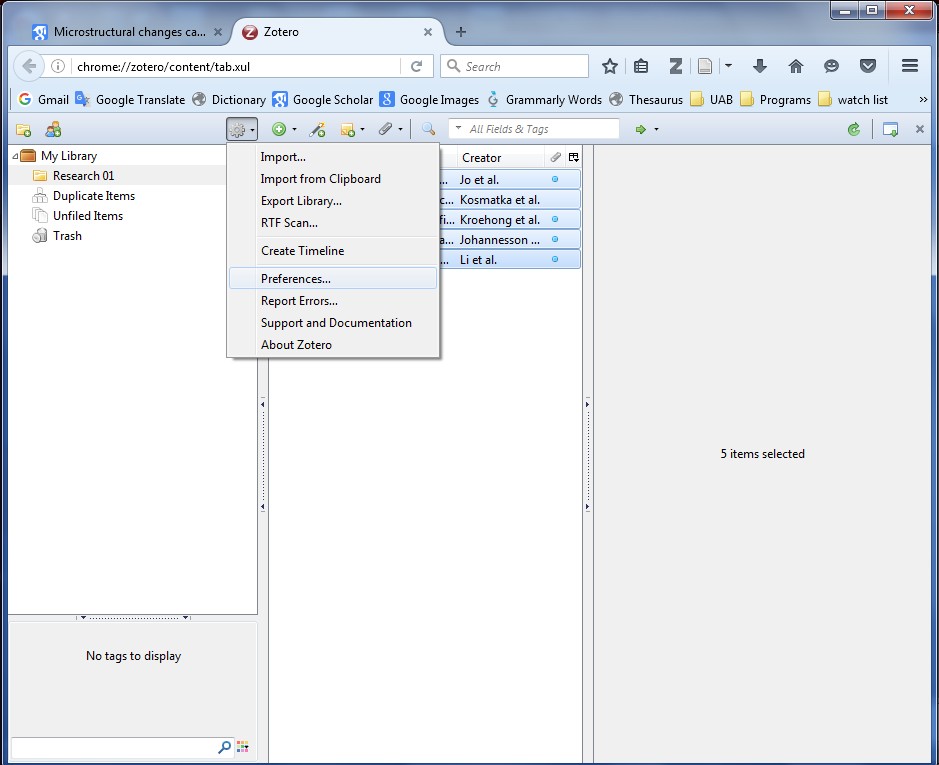 How to change Style (different journal):
Setting wheel Preferences
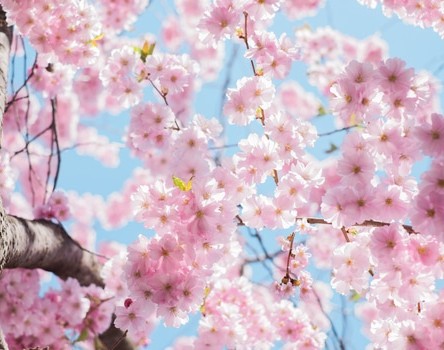 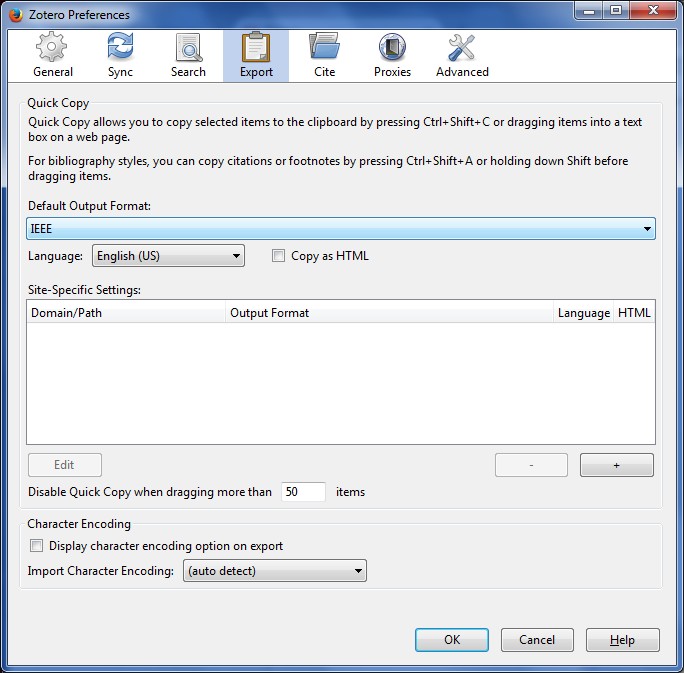 Export: Drop List to choose style
Cite: to import new Style
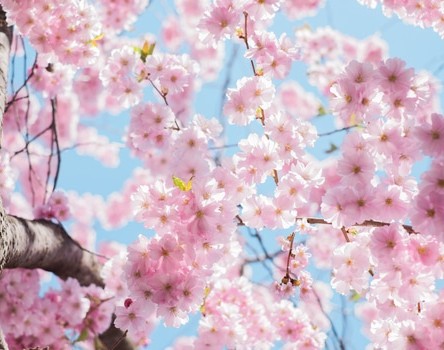 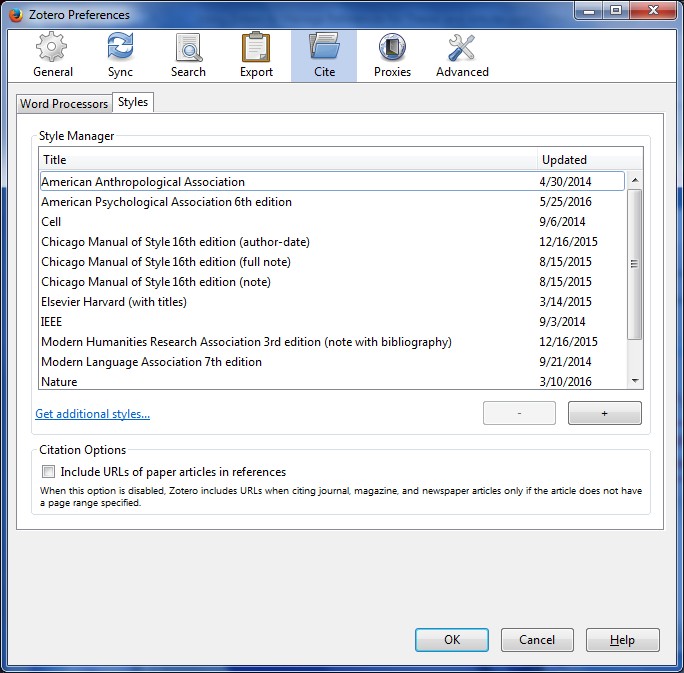 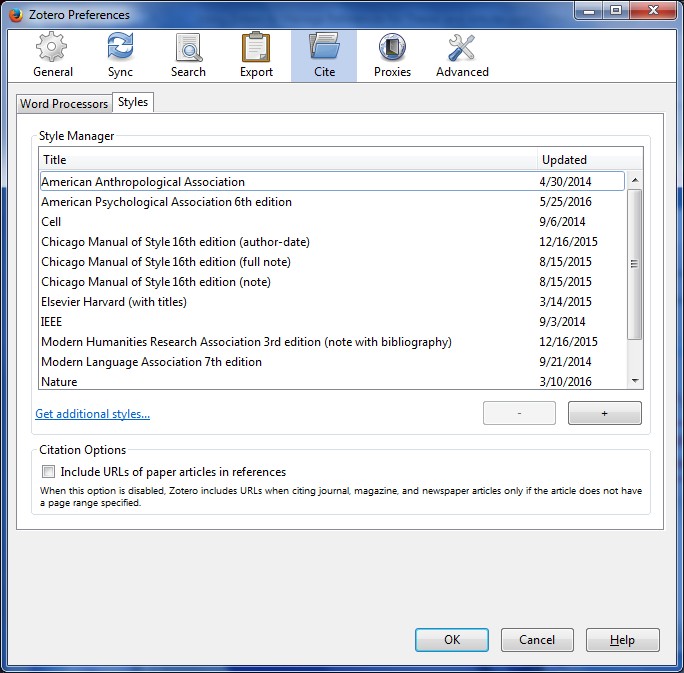 1- Cite  Styles
2- Get additional Styles
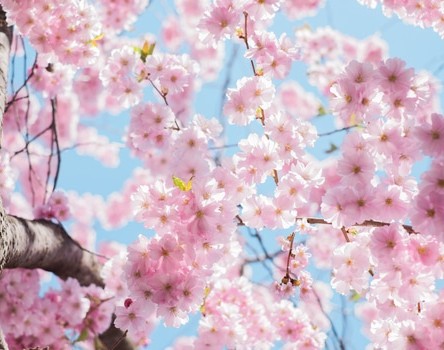 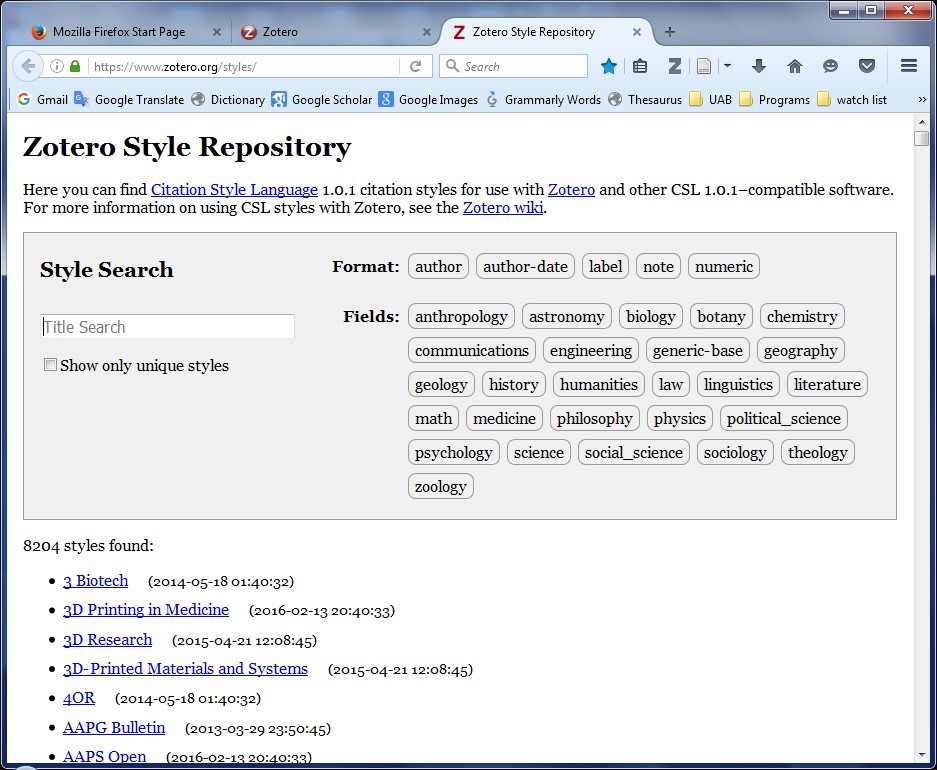 Next:
Type the journal name
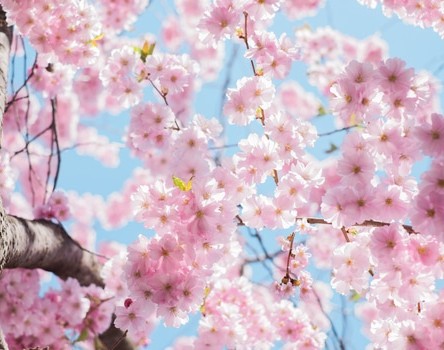 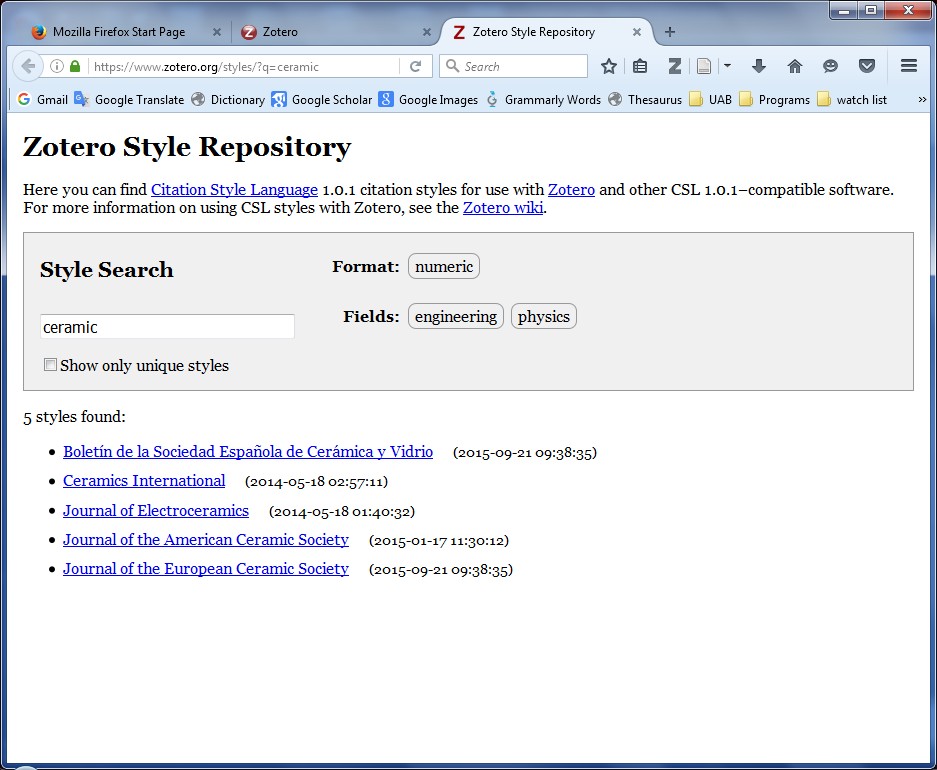 1- The search is limited
2- Choose e.g. Ceramics International
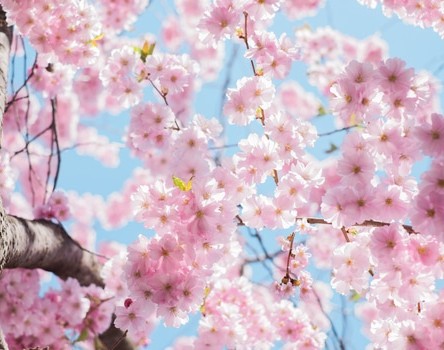 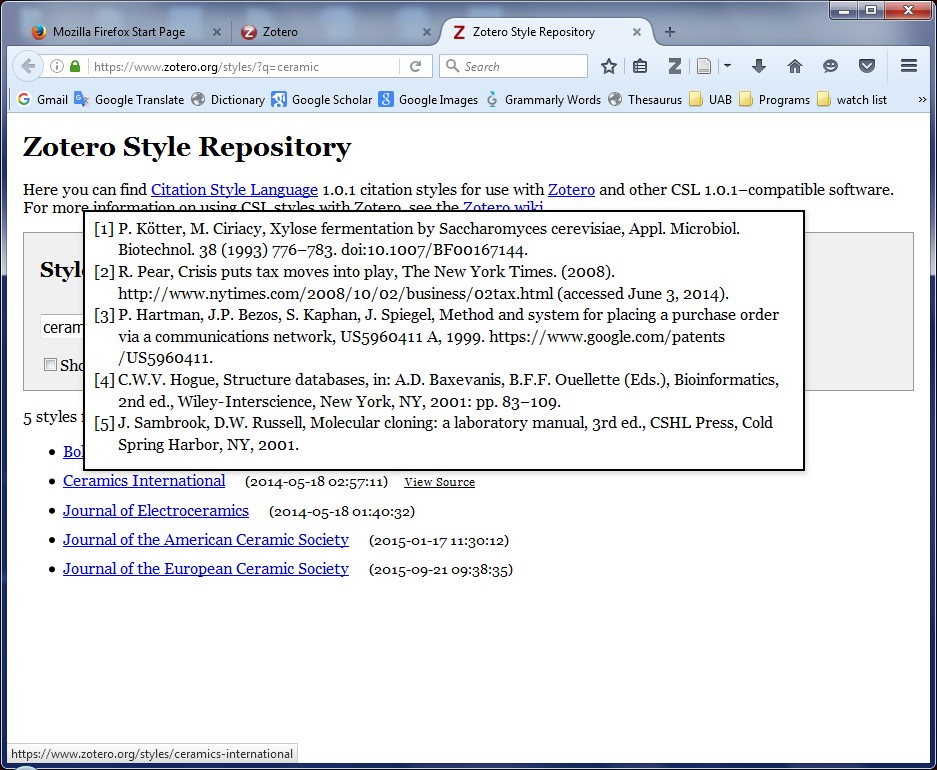 Mouse over  Preview
Next: click on the Journal name
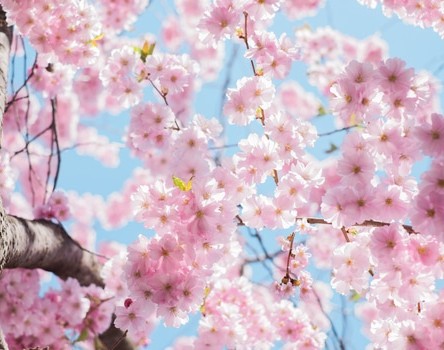 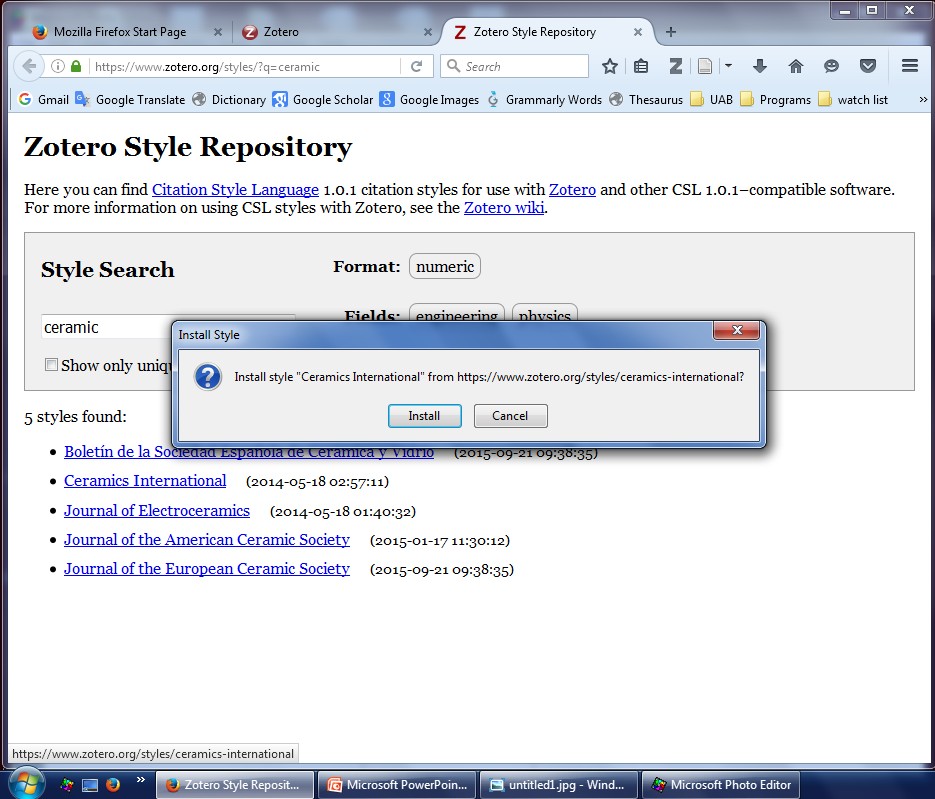 Install Style 
Click on Install
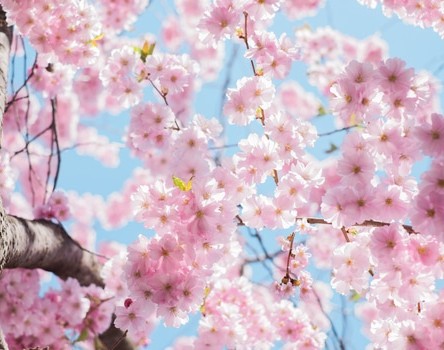 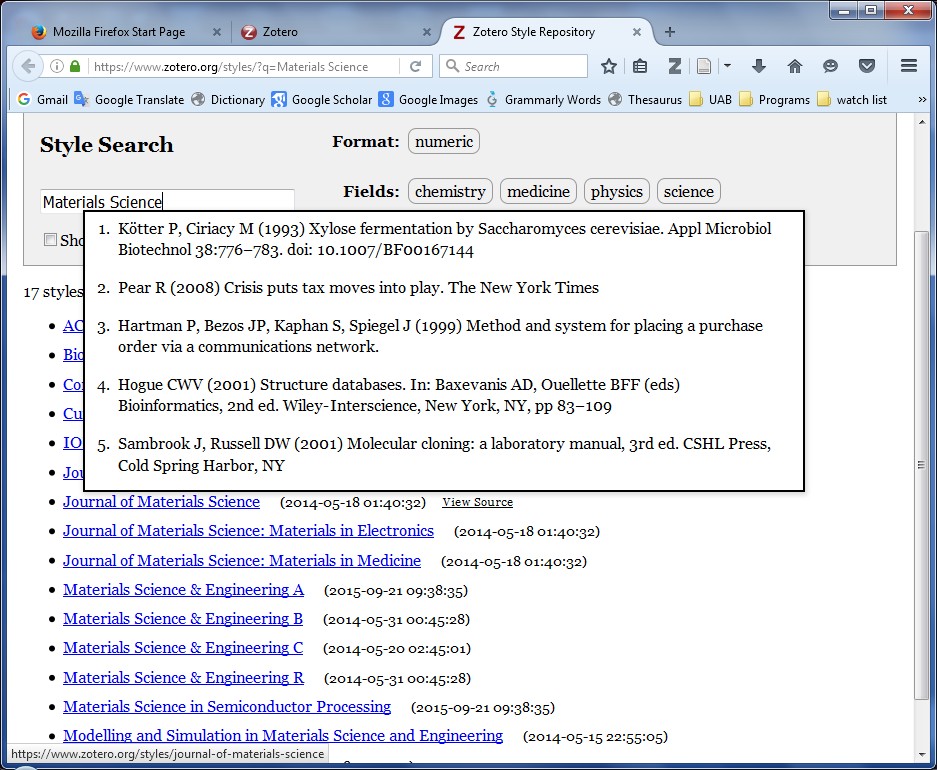 Journal of Materials Science
Different Style
Then install
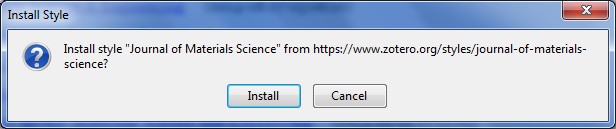 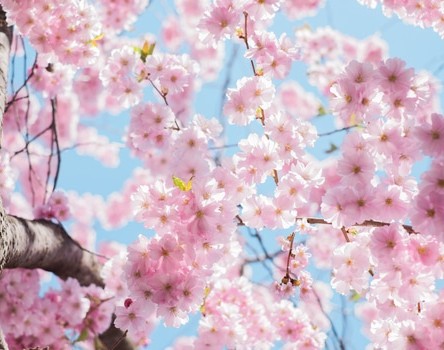 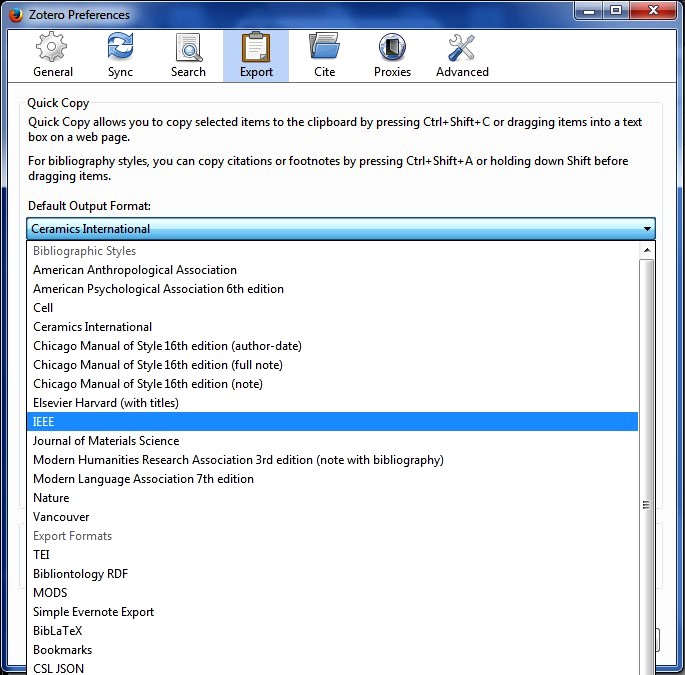 Again: Setting wheel Preferences  Export
Select e.g. Ceramics International, then OK
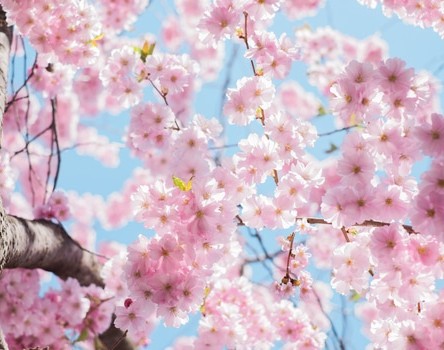 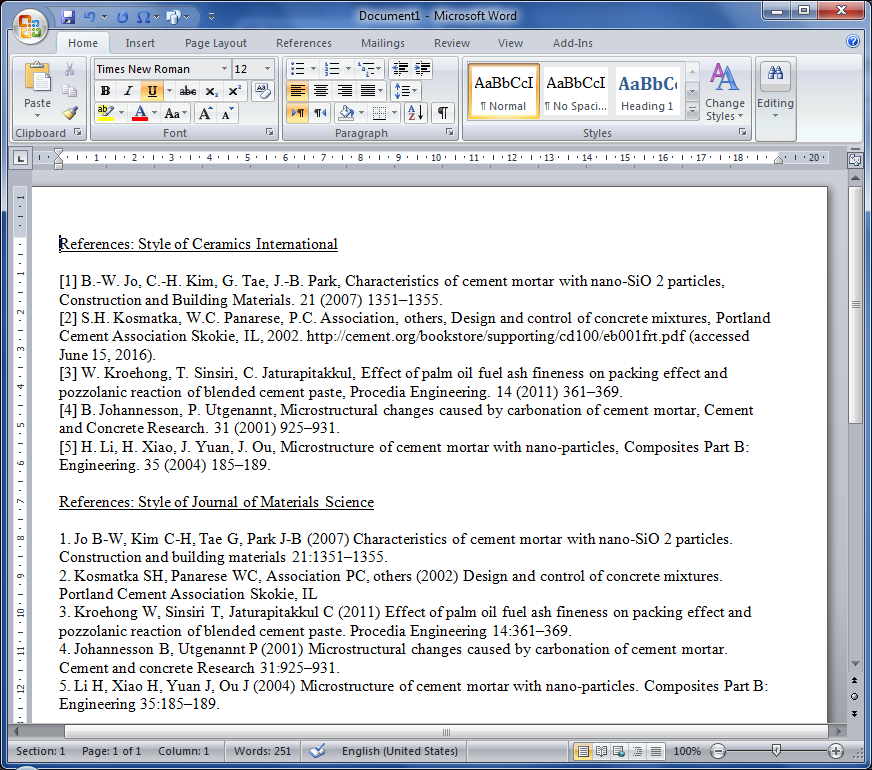 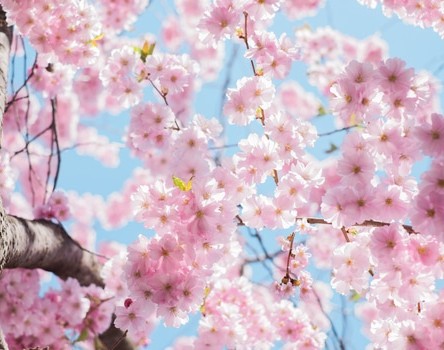 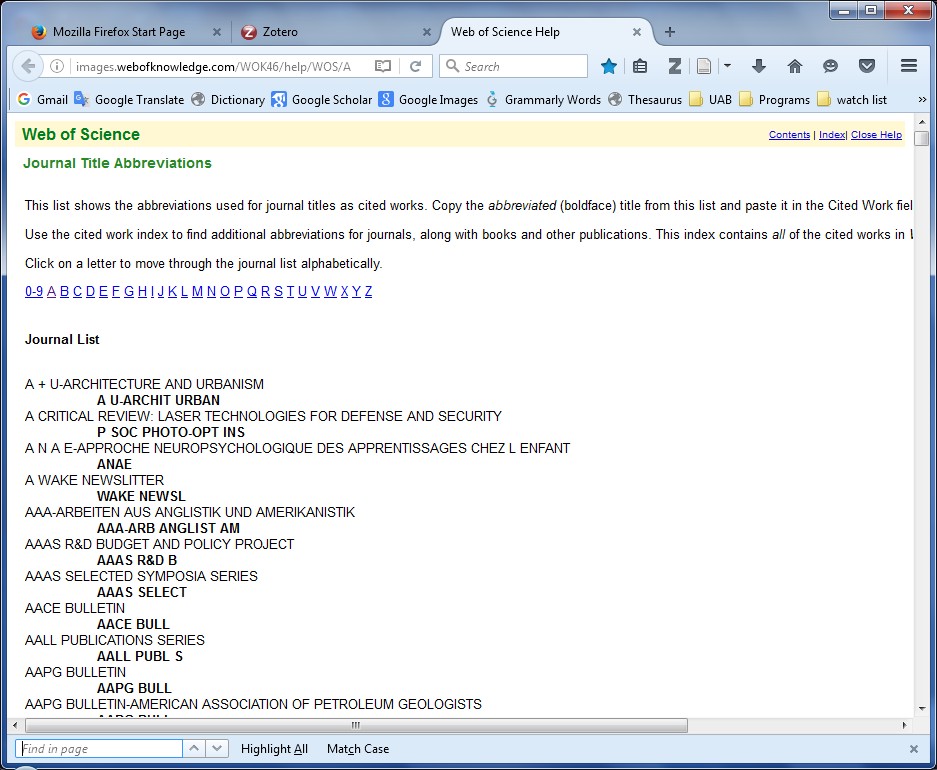 To find journal abbriviations:
1- go to the “Web of Science”
http://images.webofknowledge.com/WOK46/help/WOS/A_abrvjt.html
Or google “Web of Science”
2- CTRL+F to find the journal
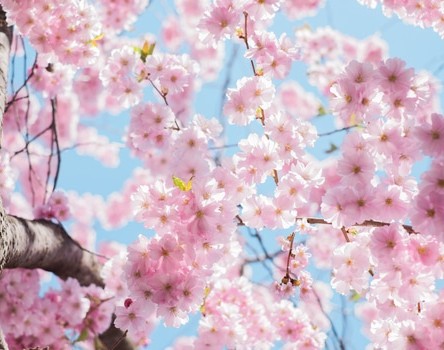 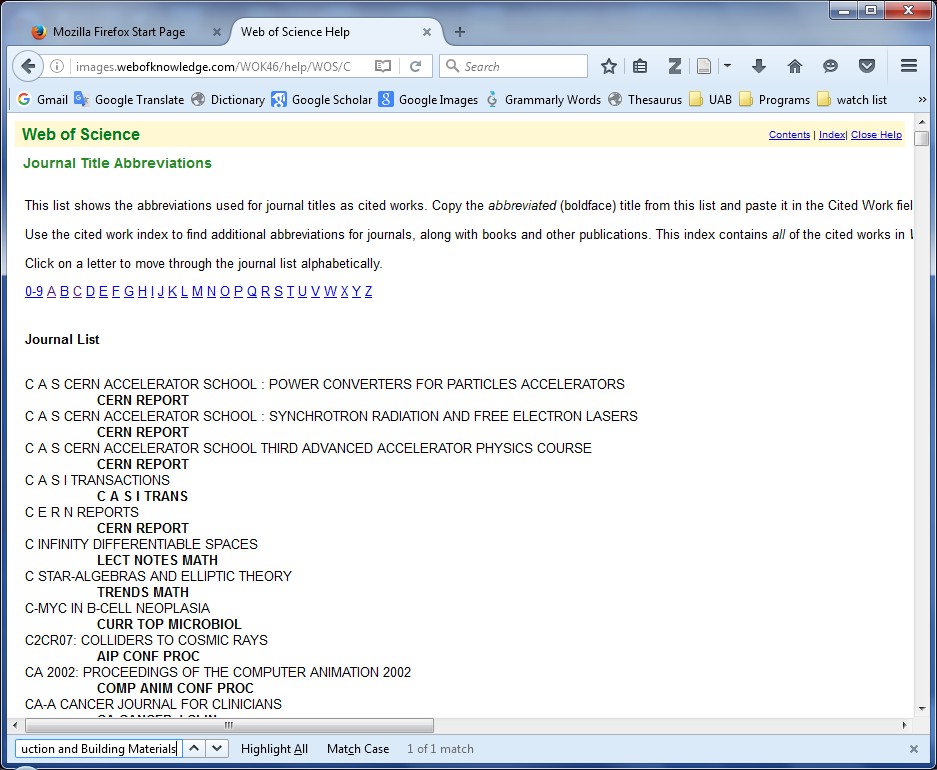 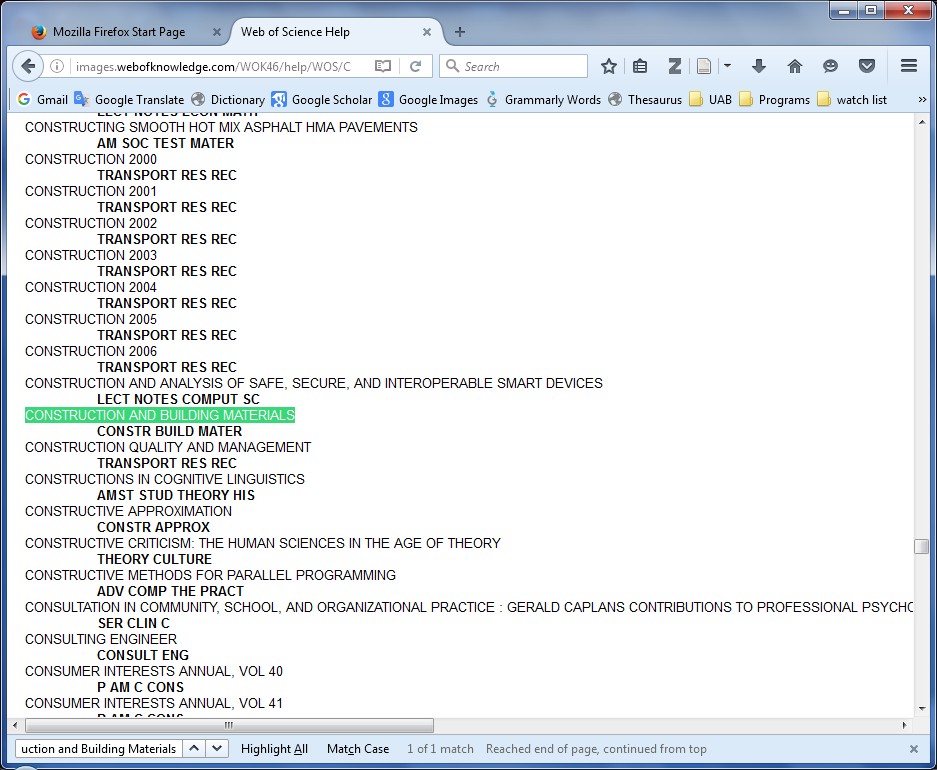 1- After CTRL+F Search for the Journal name
e.g. Construction and Building Materials
2- Copy The abbreviation under the journal name
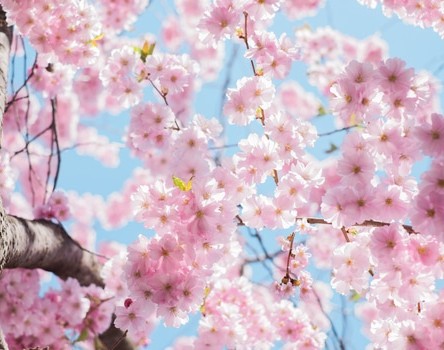 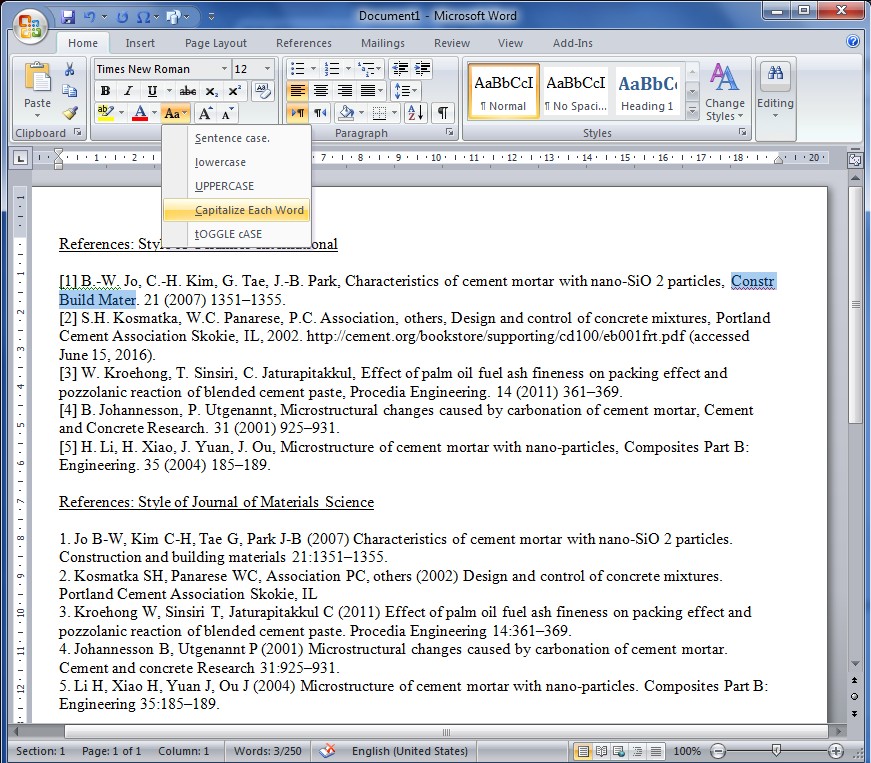 1- Paste on the selected long journal name
2- Apply “Capitalize Each Word” as above
The result is as the selected text above
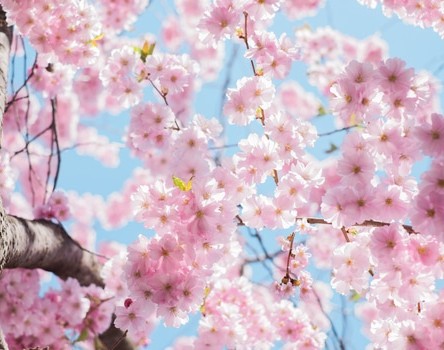 Additional Experience
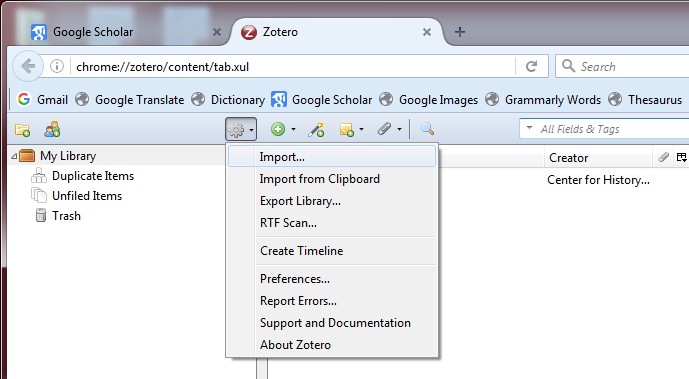 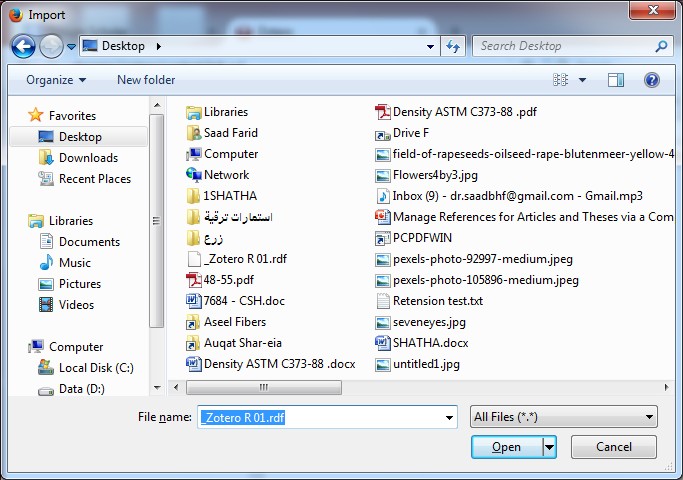 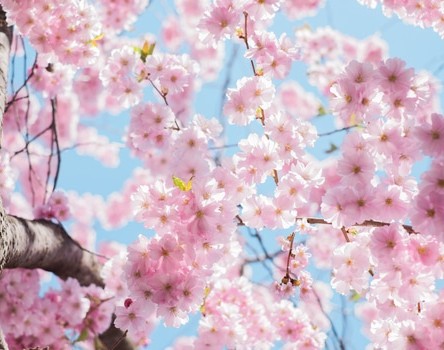 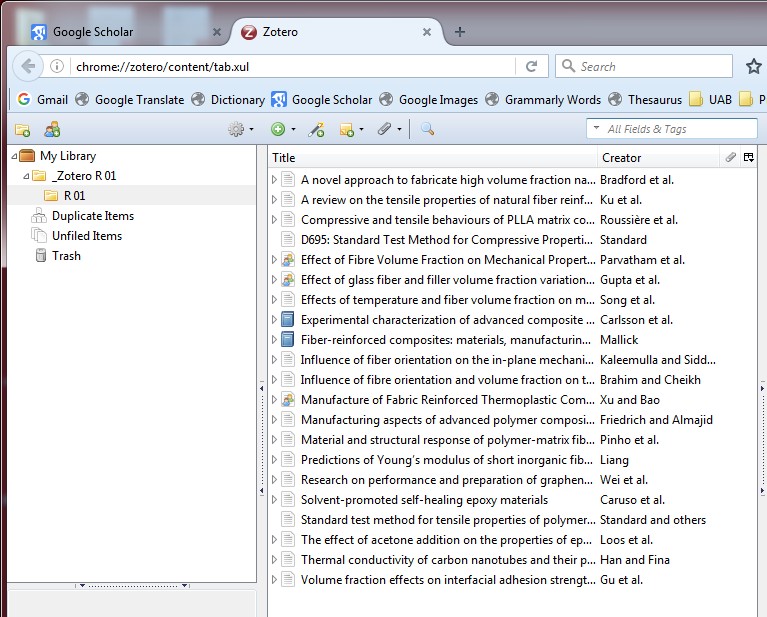 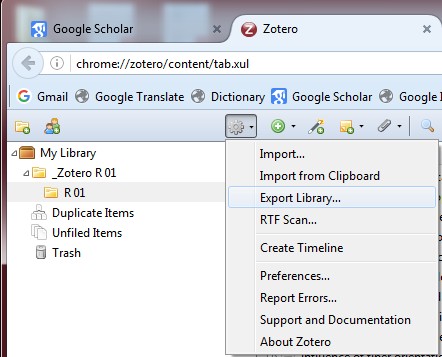 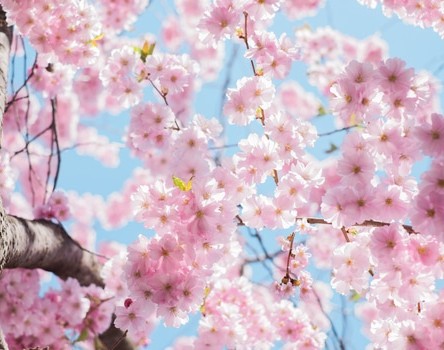 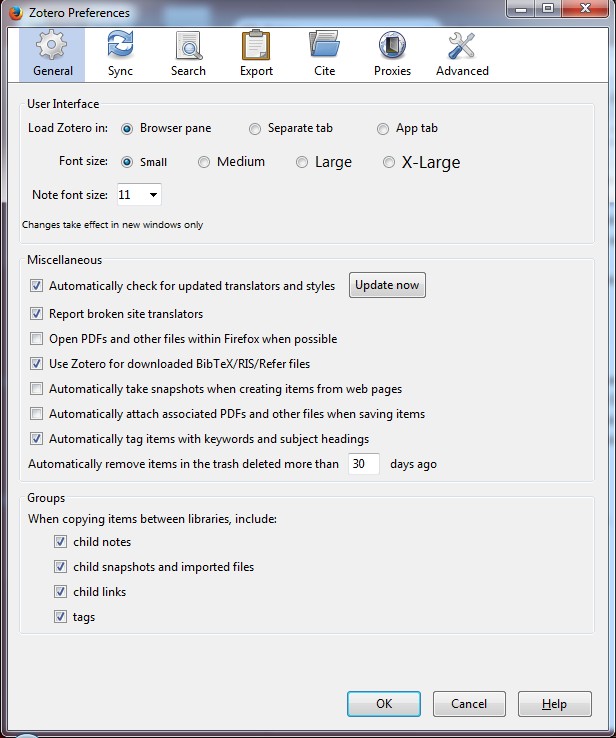 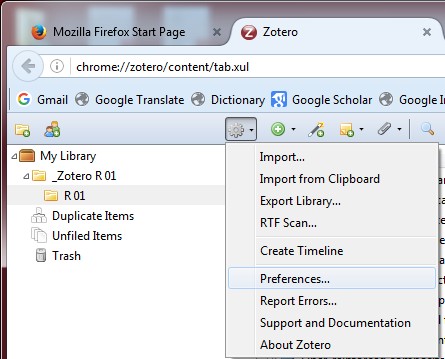 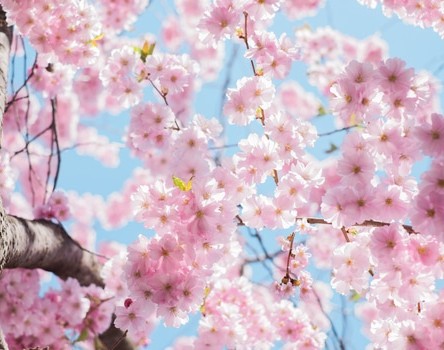 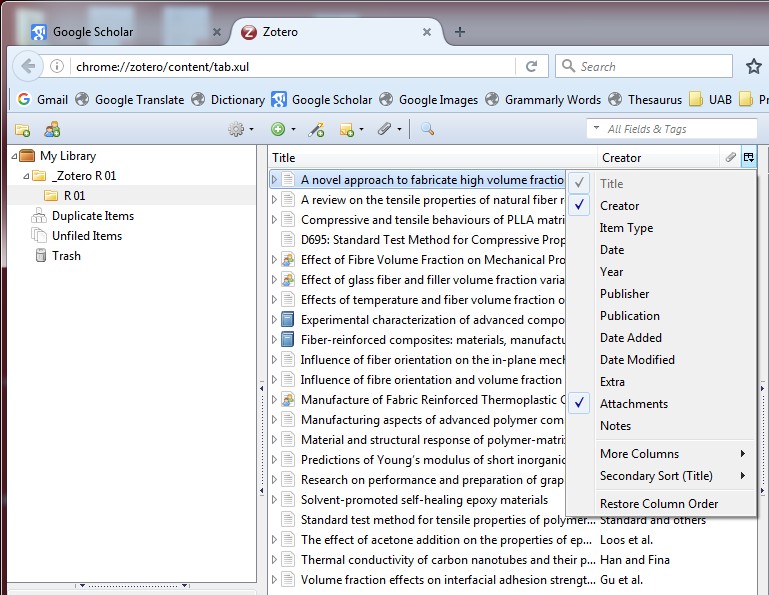 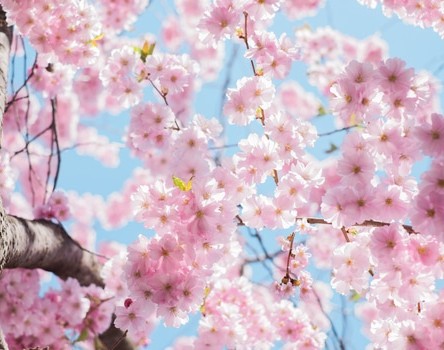 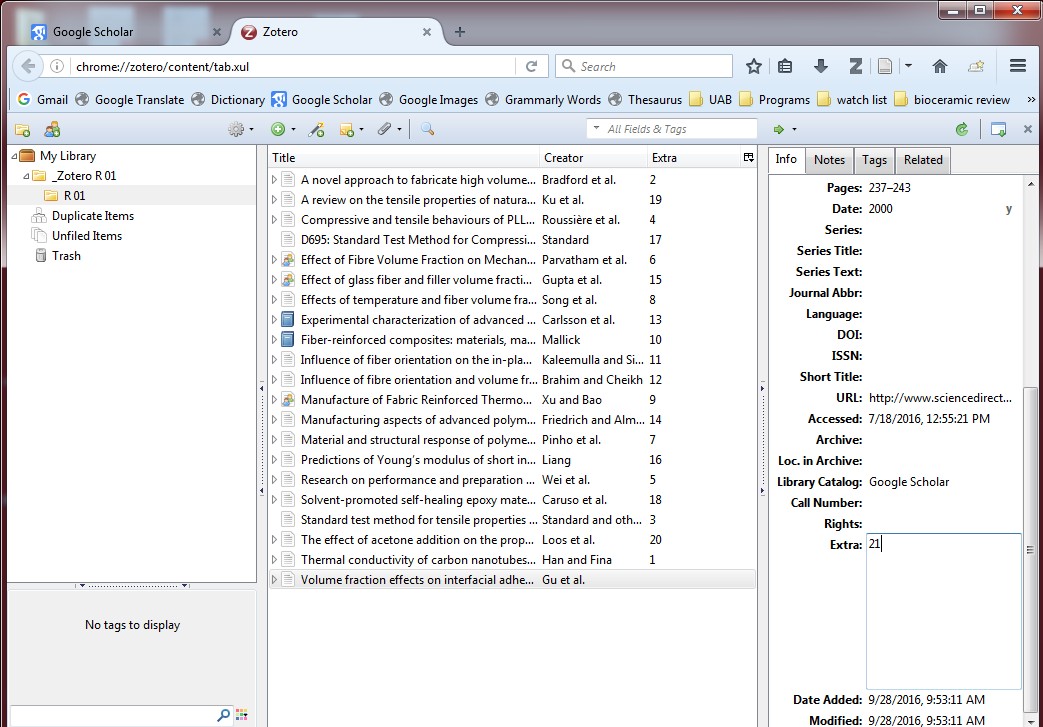 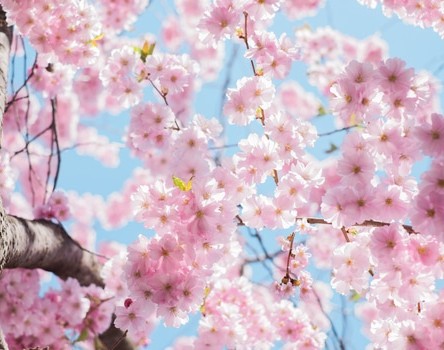 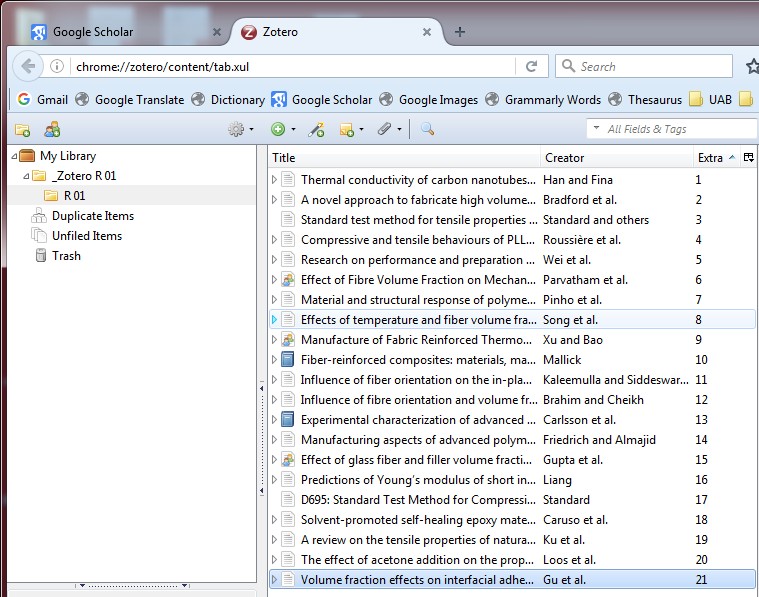 Thank you …